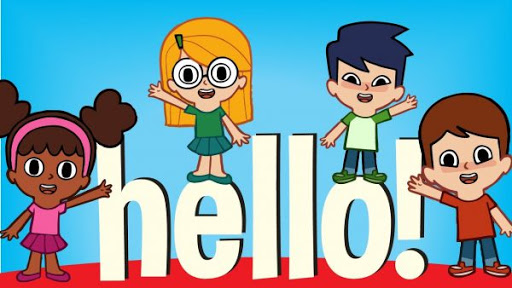 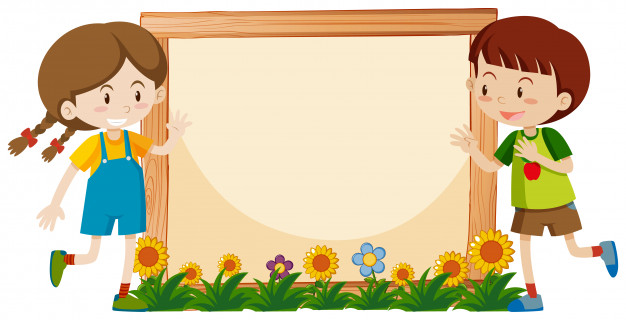 Bài 50:
Ôn tập
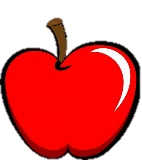 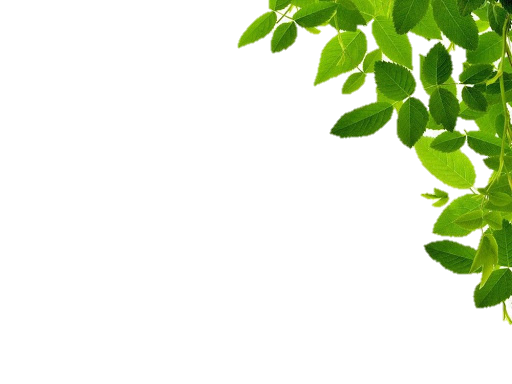 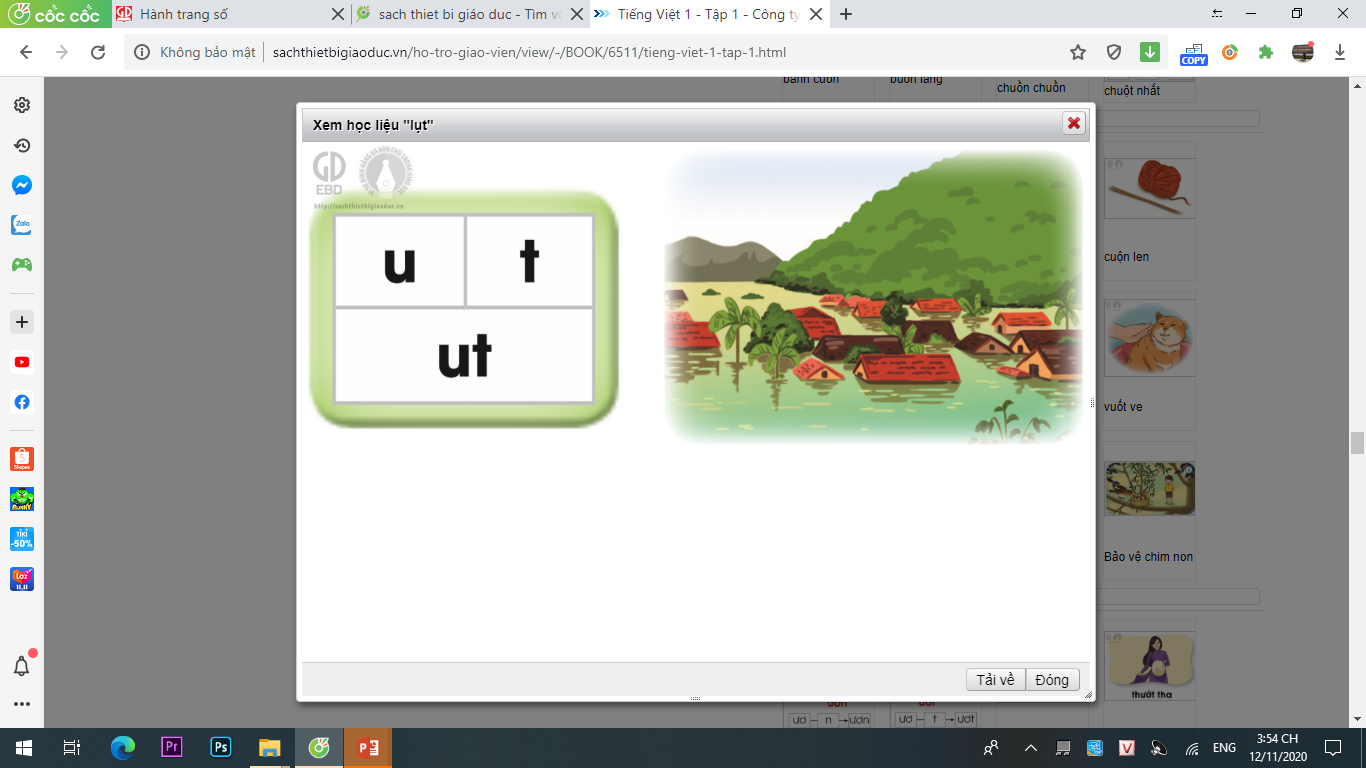 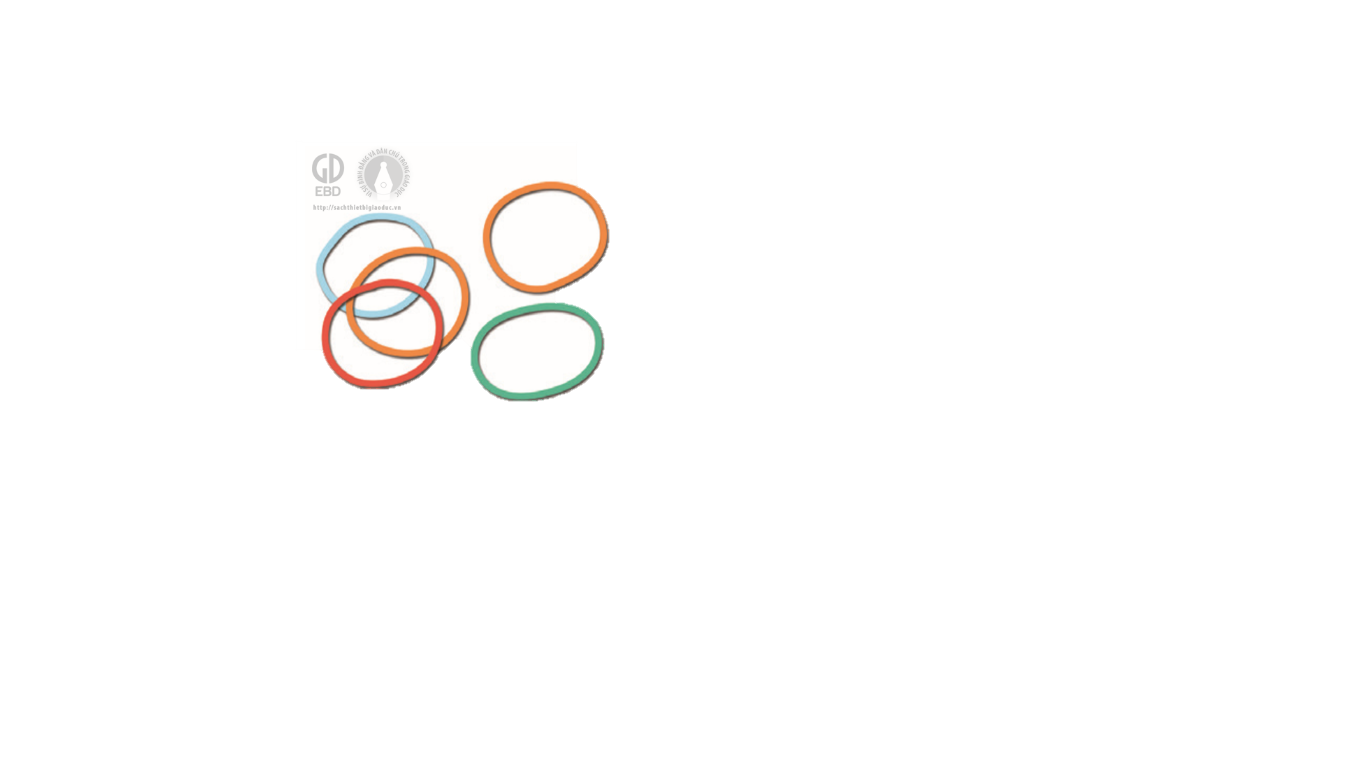 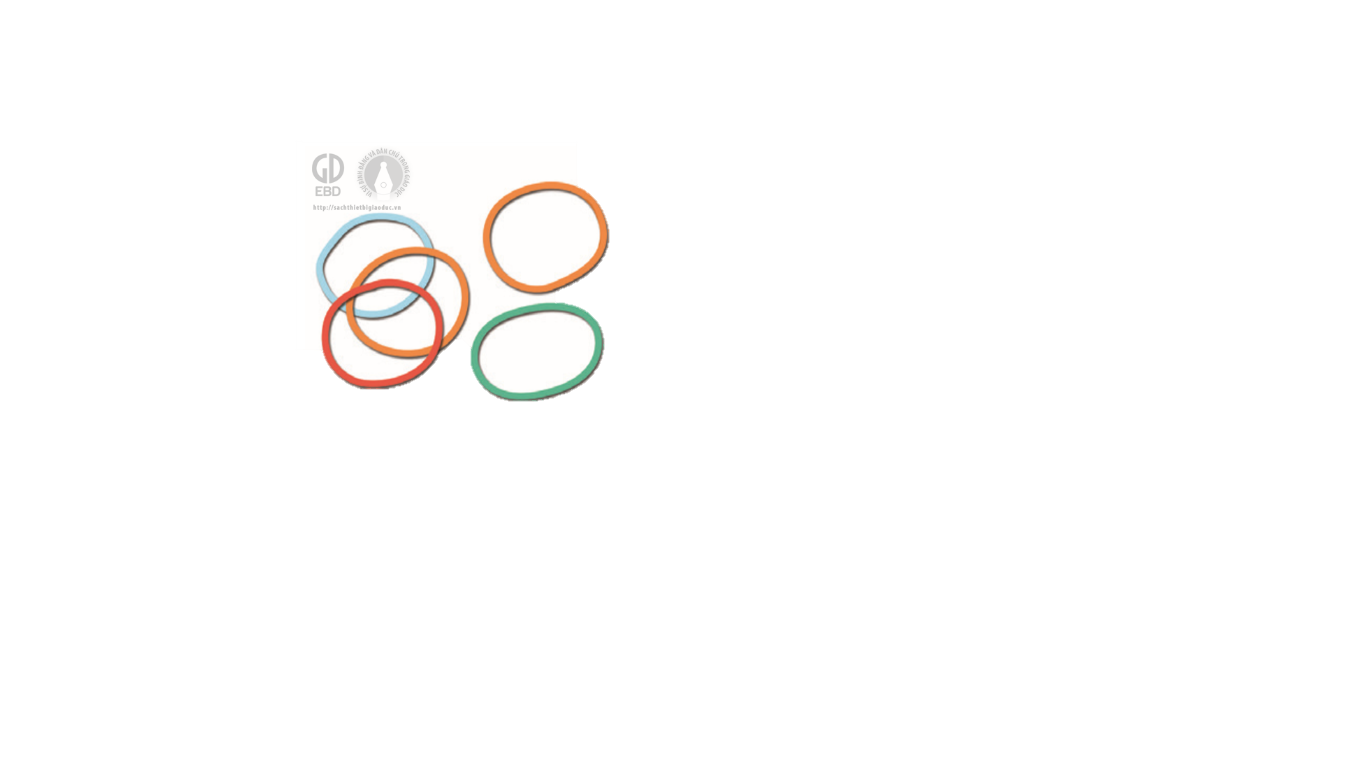 u
n
thun
un
t
lụt
ut
u
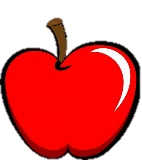 un
ut
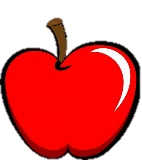 un
ưt
ut
iên
iêt
yên
yêt
uôn
uôt
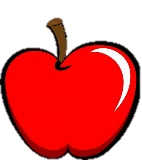 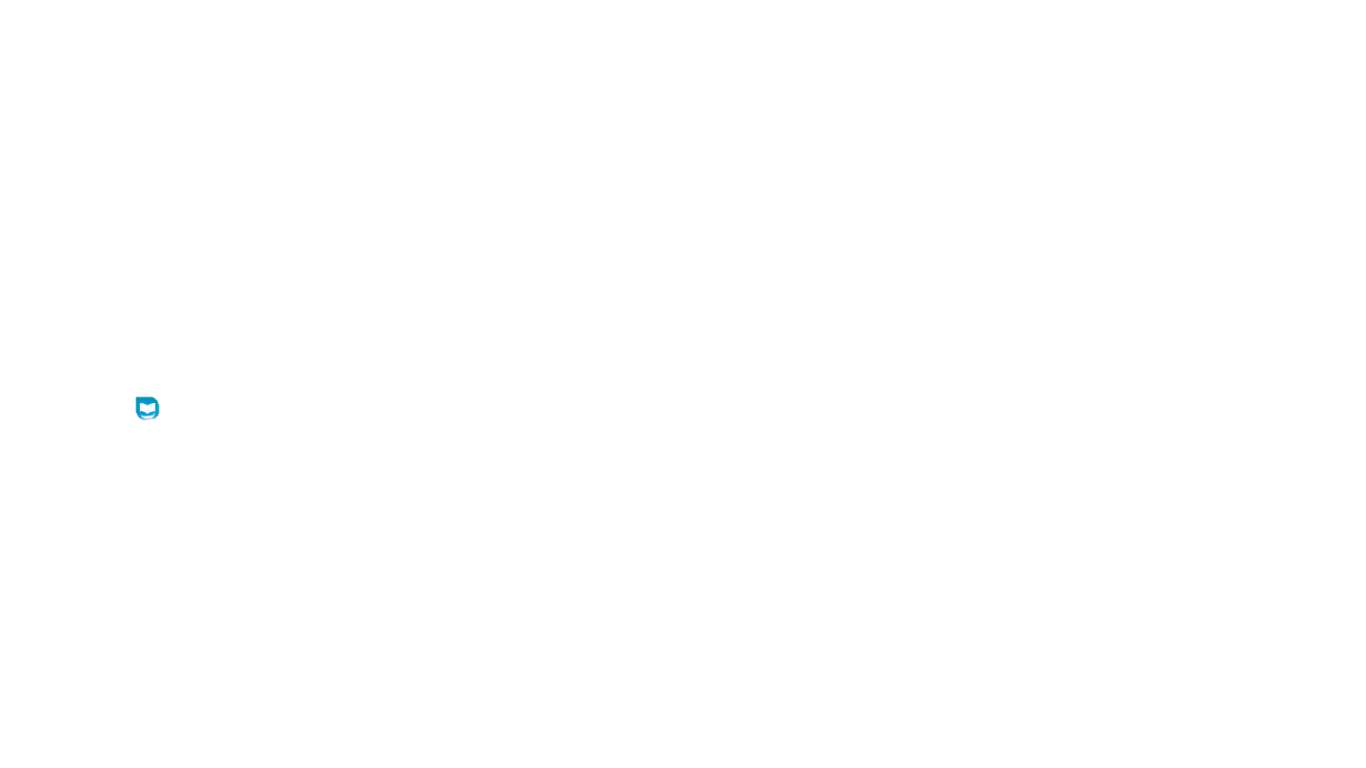 Đọc
...
nhũn
...
phút
̃
...
đứt
ˊ
...
biển
ˊ
...
nhiệt
̉
̣
...
yên
...
yết
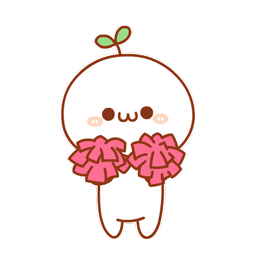 ...
ˊ
buồn
˴
tuột
...
̣
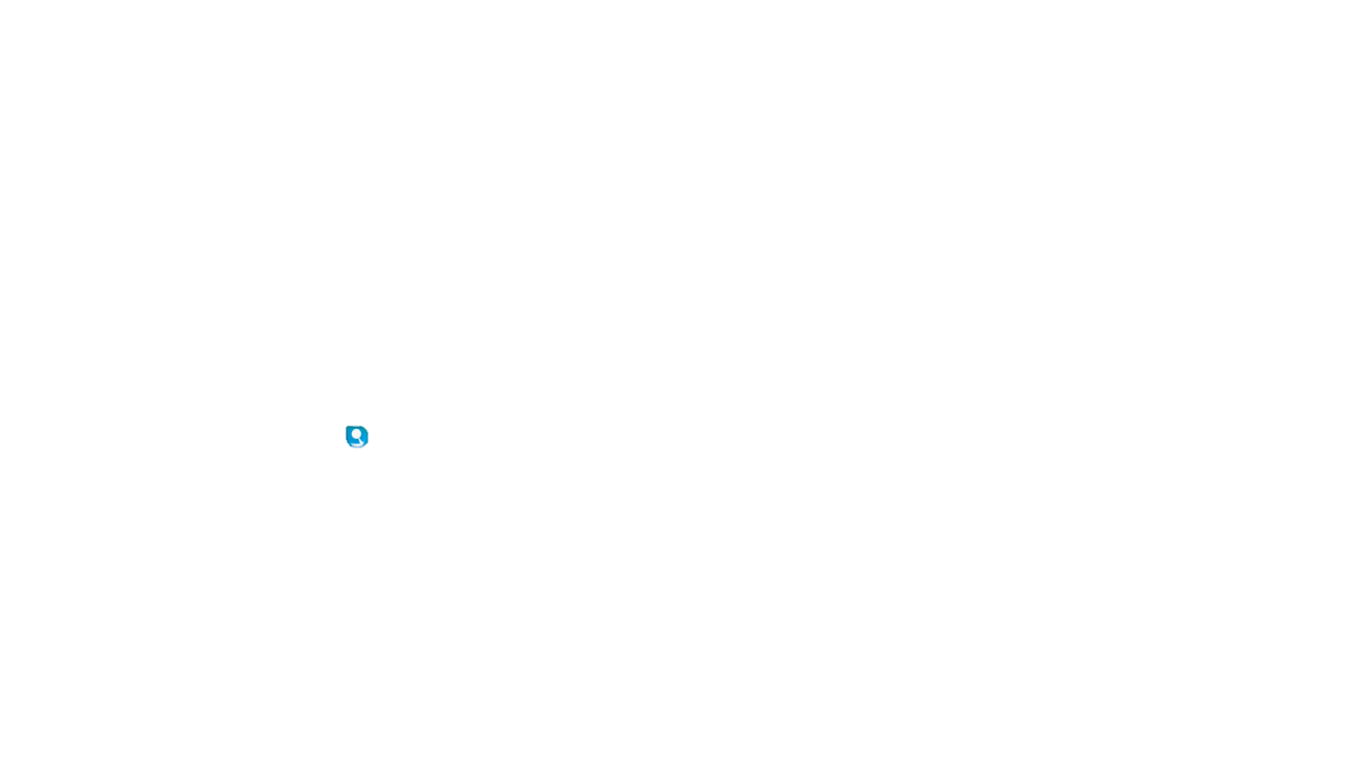 cột điện
cuộn len
bún bò
sụt đất
vuốt ve
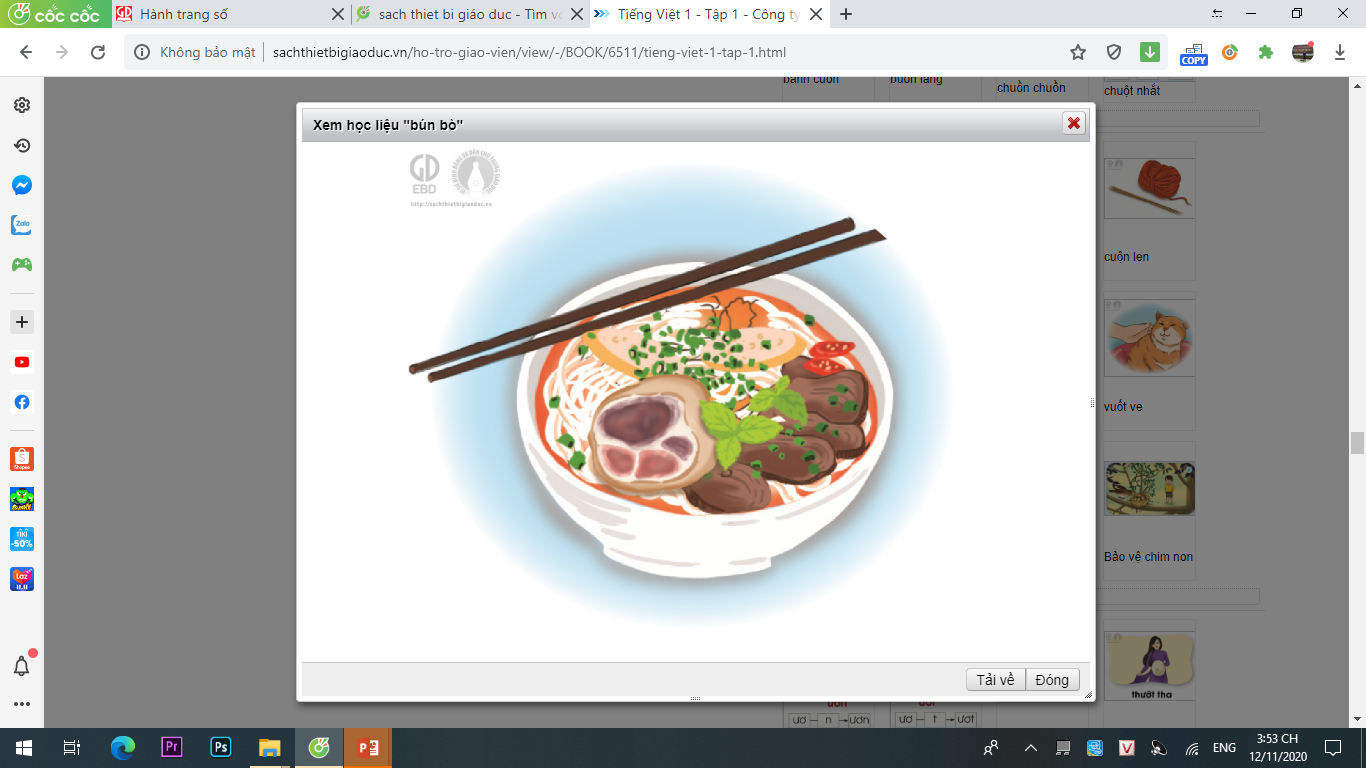 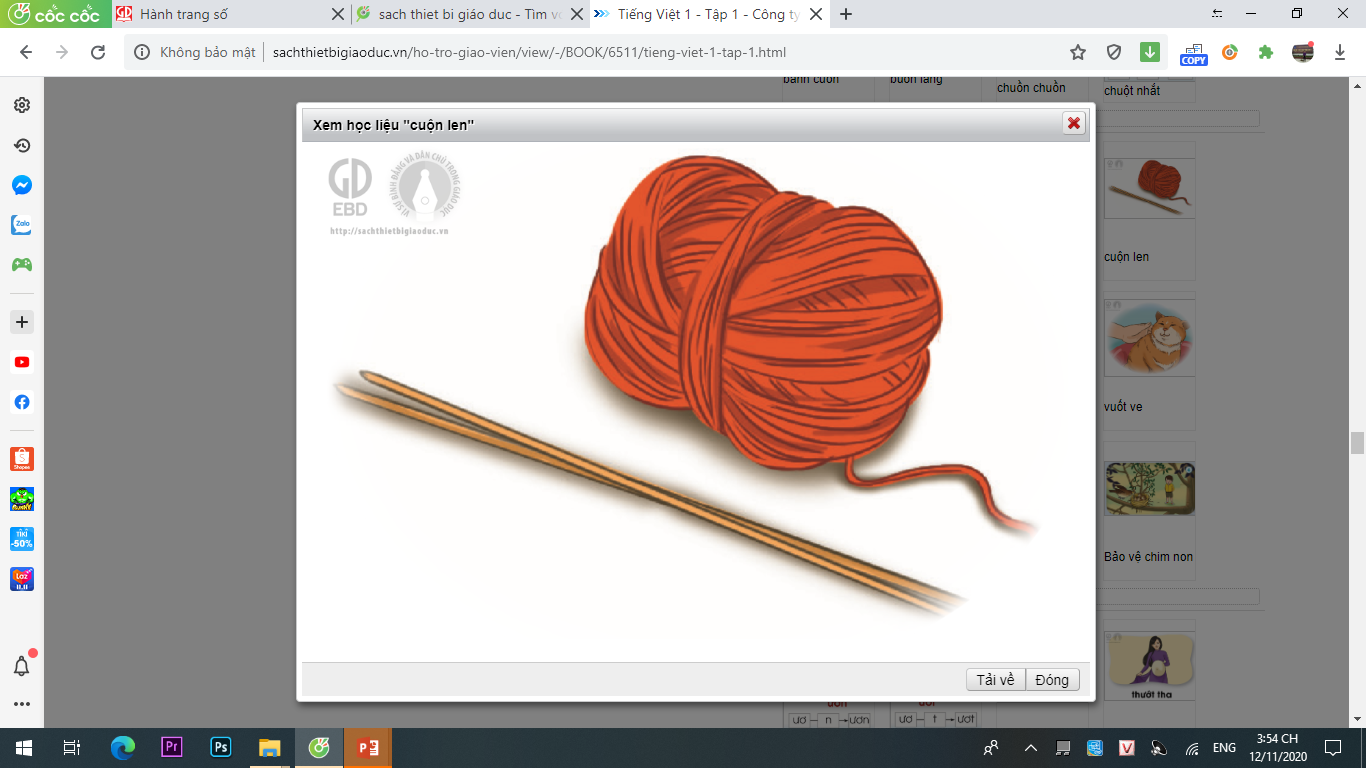 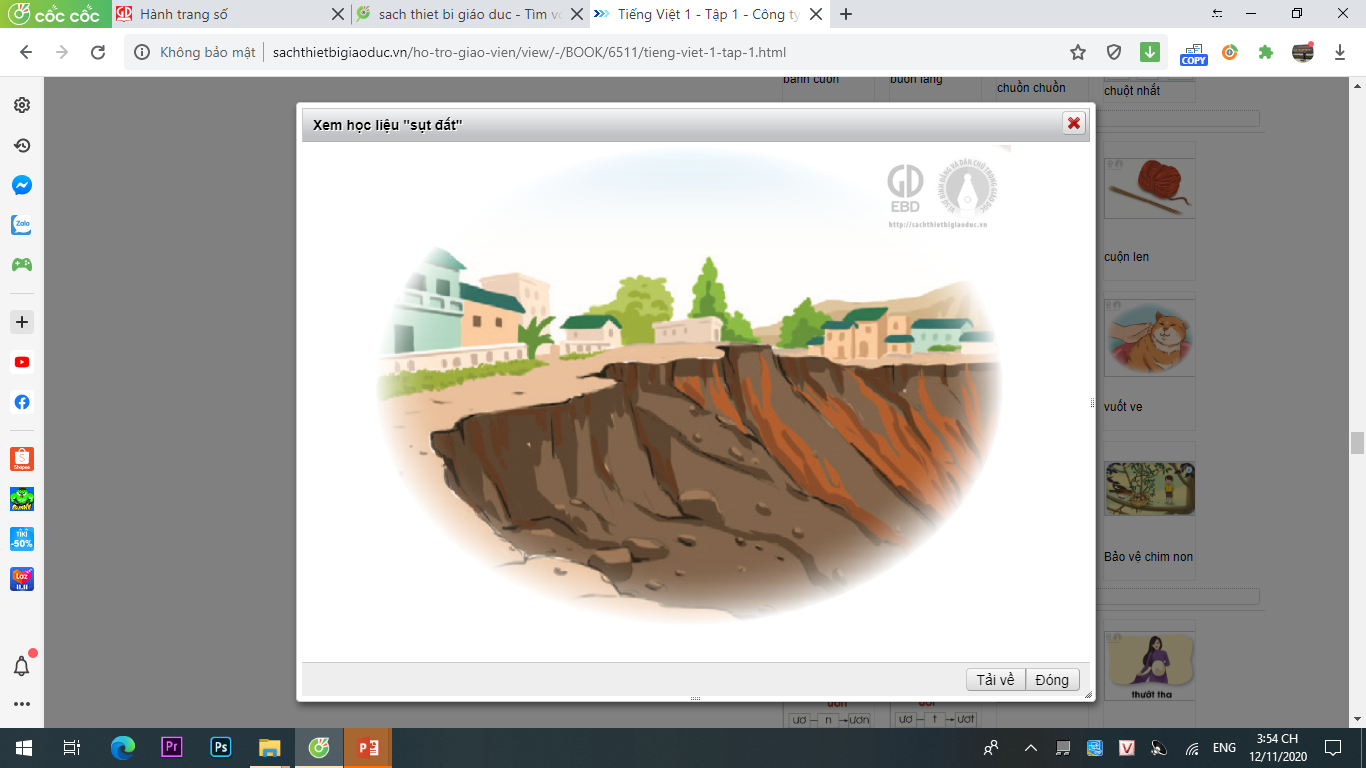 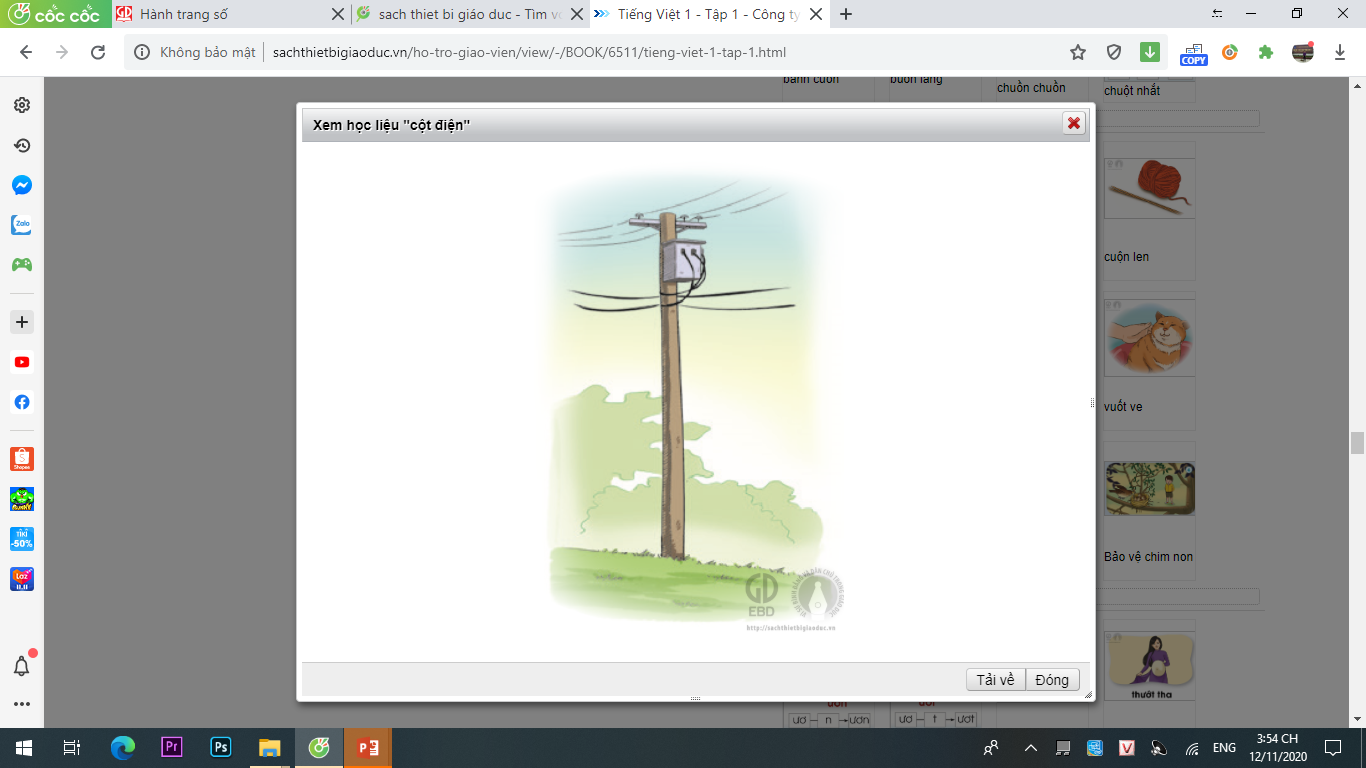 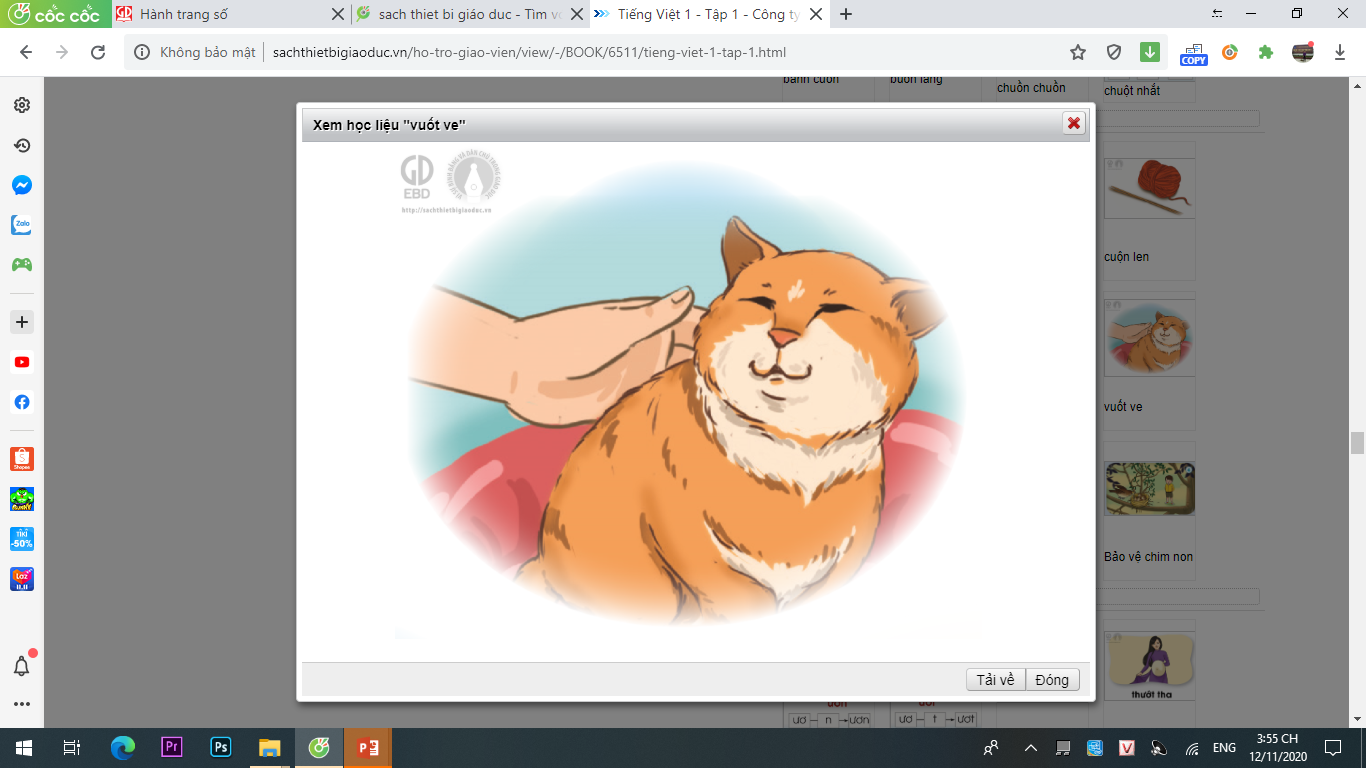 Đọc
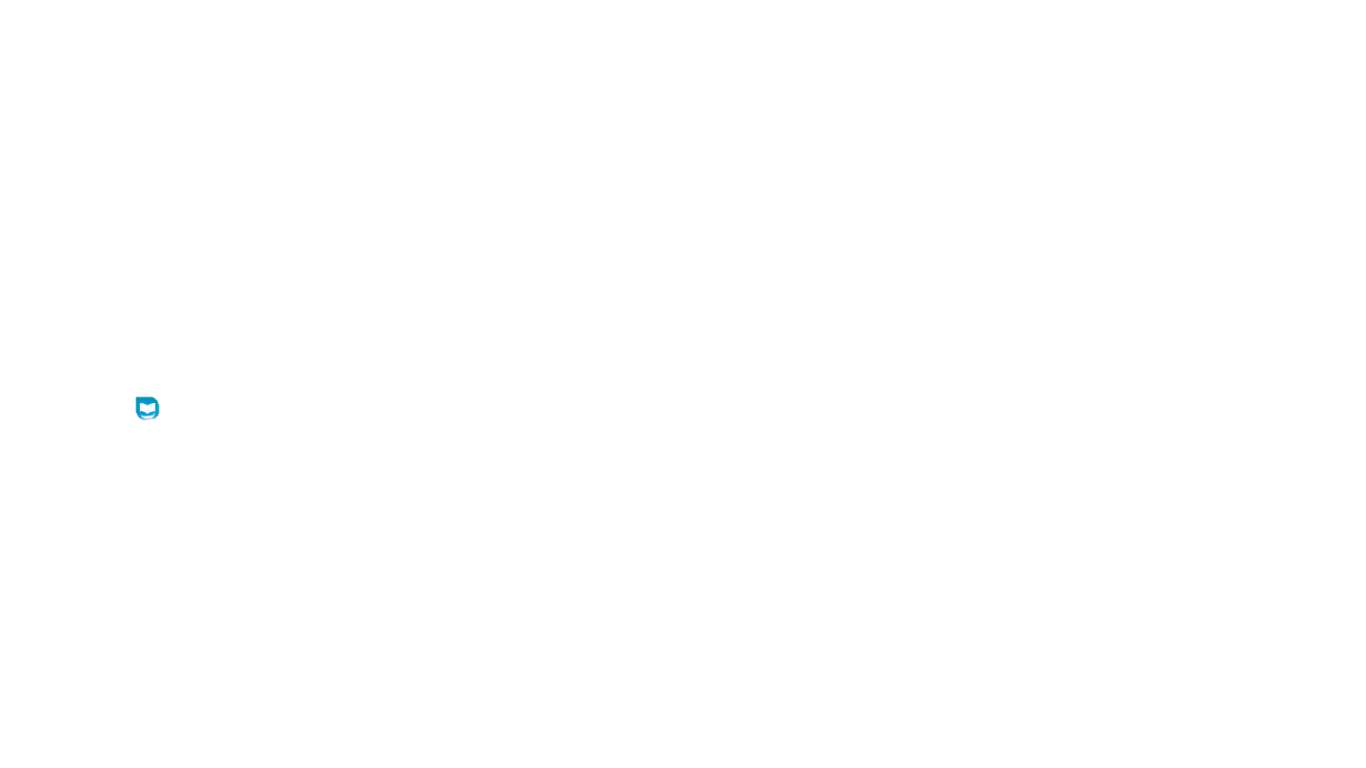 Nhà bà
Nhà bà có đủ thứ rau quả. Quả bí hiền ngủ yên trên giàn. Quả dưa chuột nuột nà luồn qua kẽ lá. Dền đỏ, rau ngót, mã đề,… la liệt, chen kín bờ. Quả chín ngọt ngon. Rau lên xanh mơn mởn.
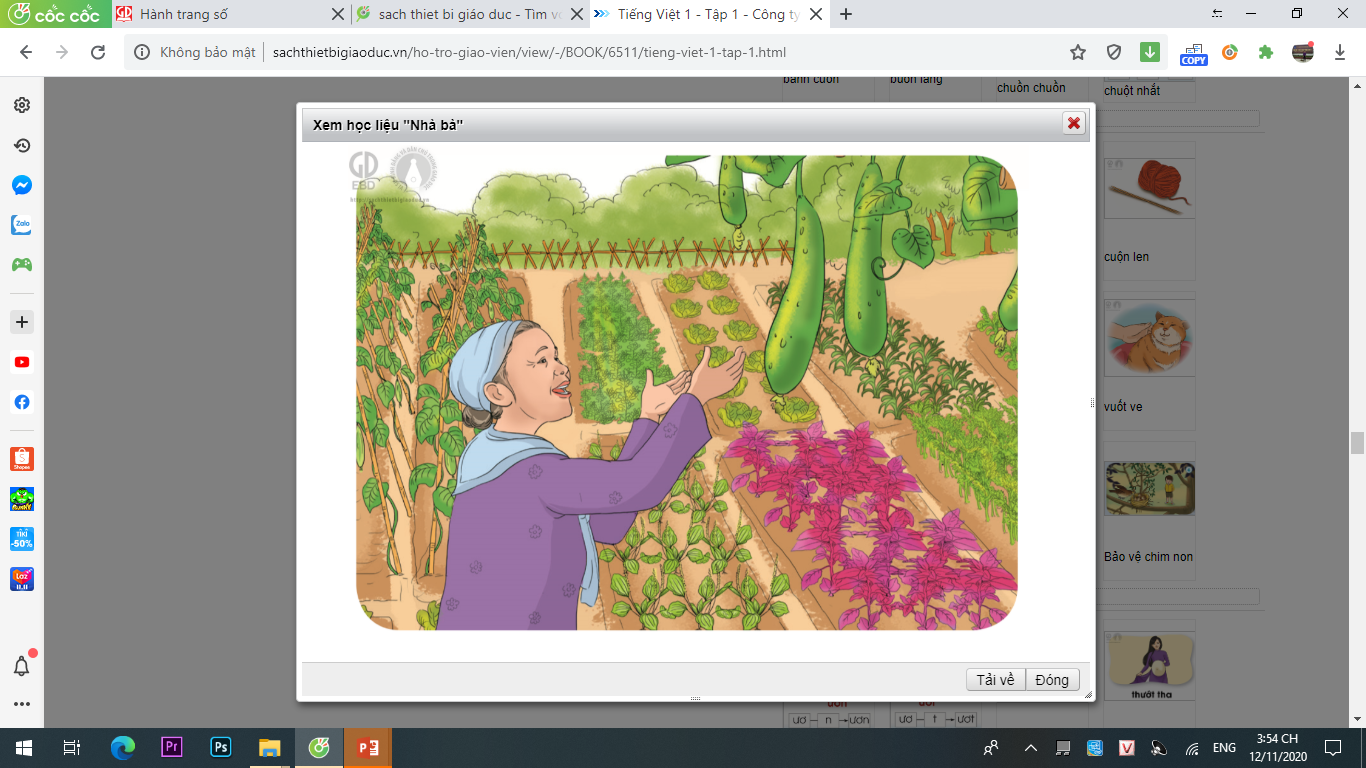 Nhà bà có gì?
a. Rau quả
Nhà bà có rau quả.
b. Con vật
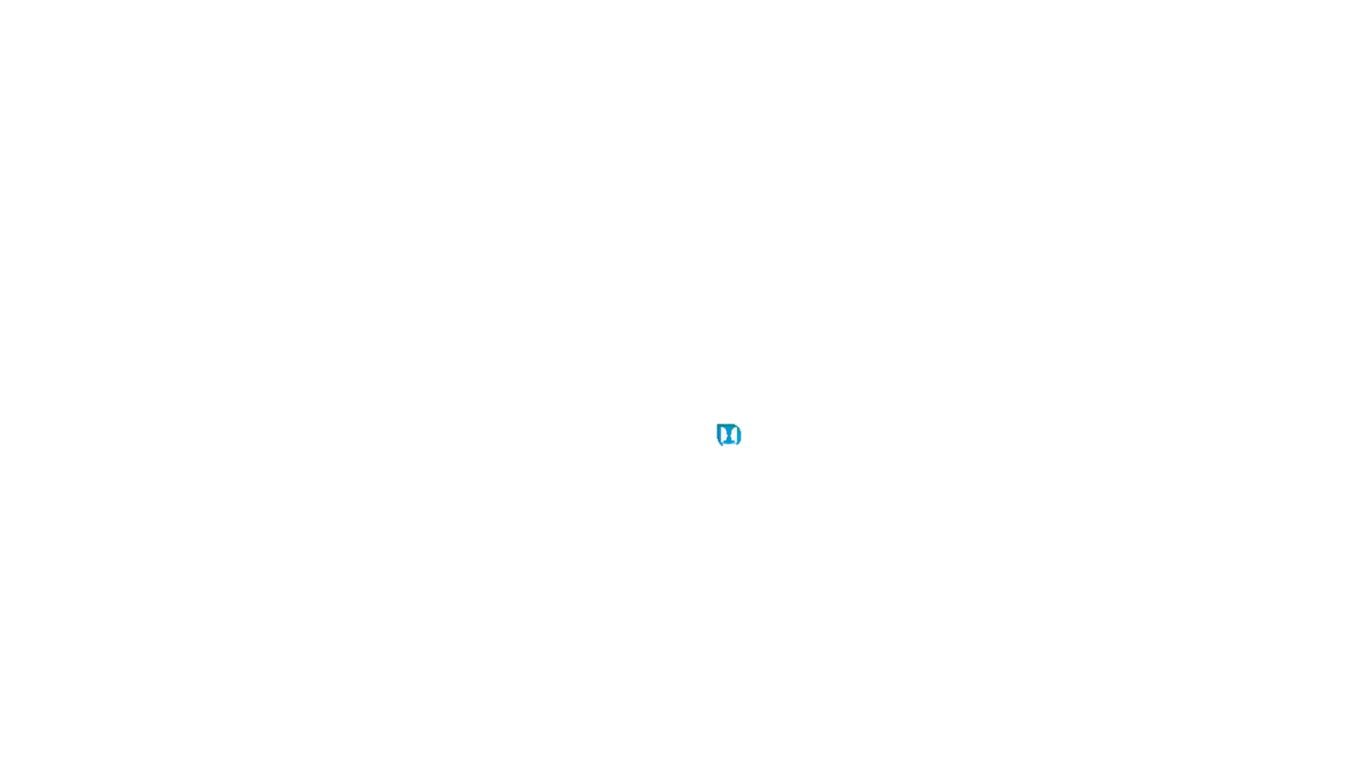 Nói và nghe
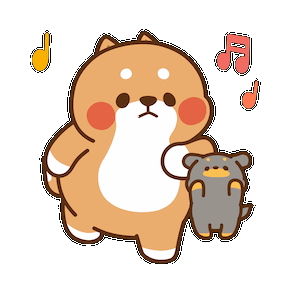 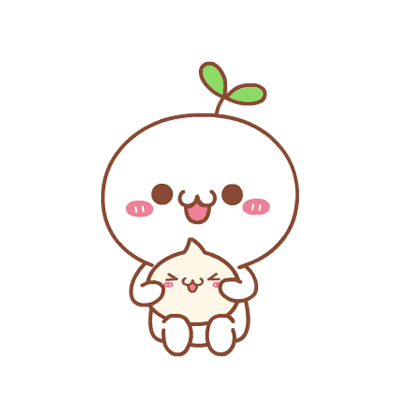 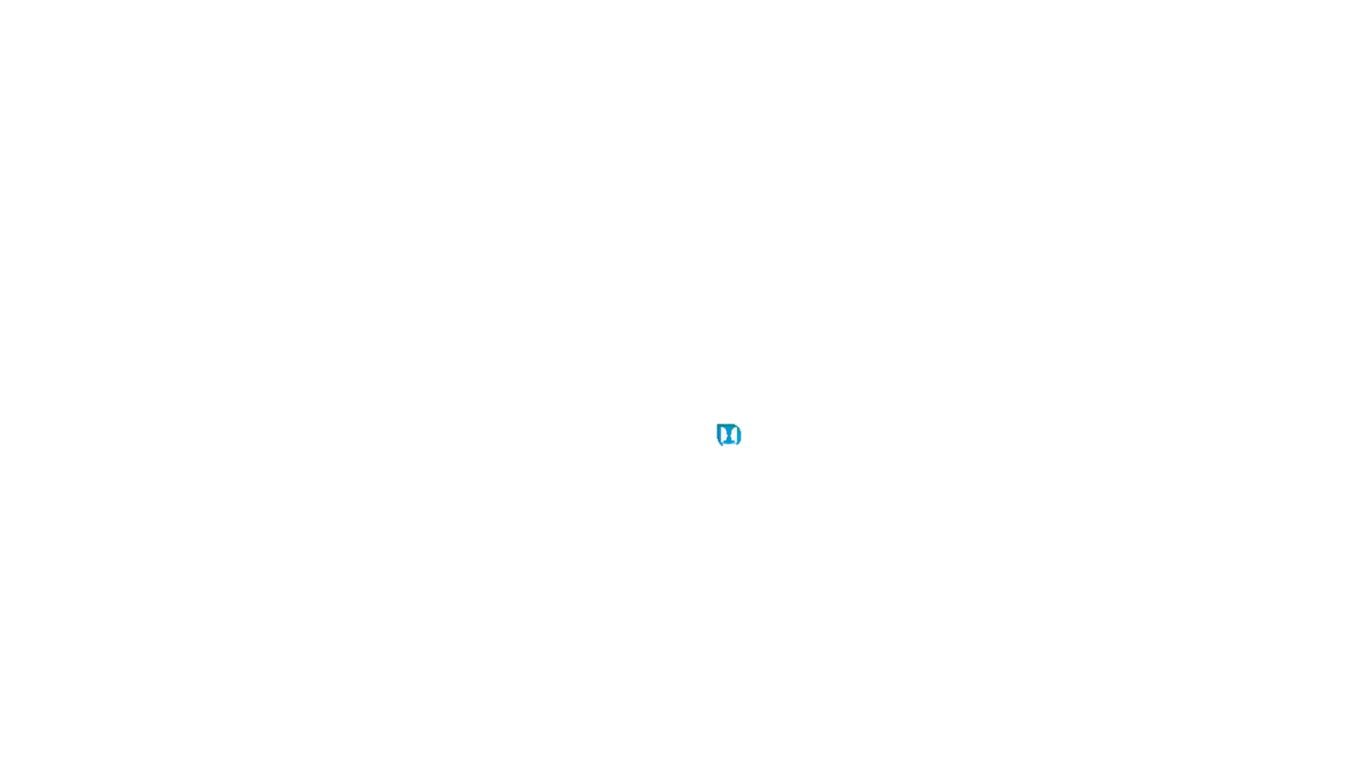 Nói và nghe
Bảo vệ chim non
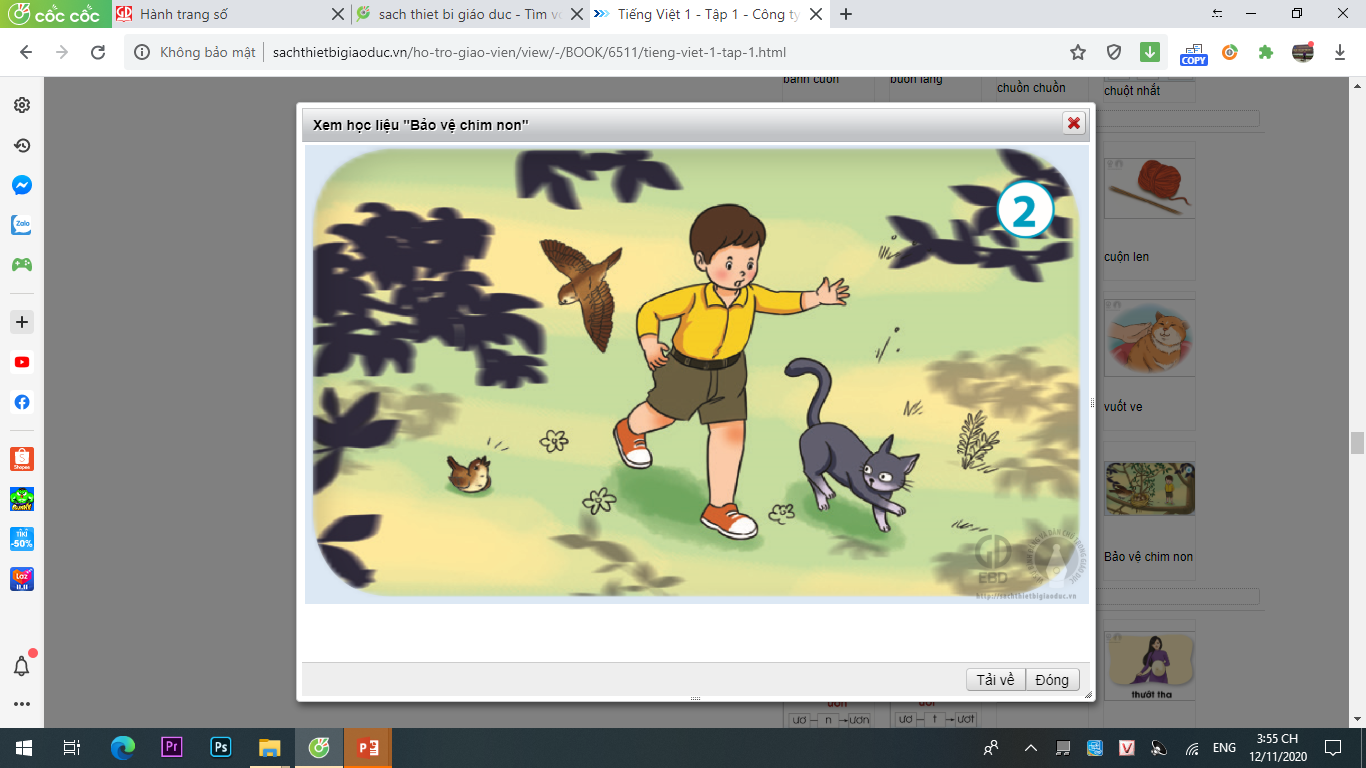 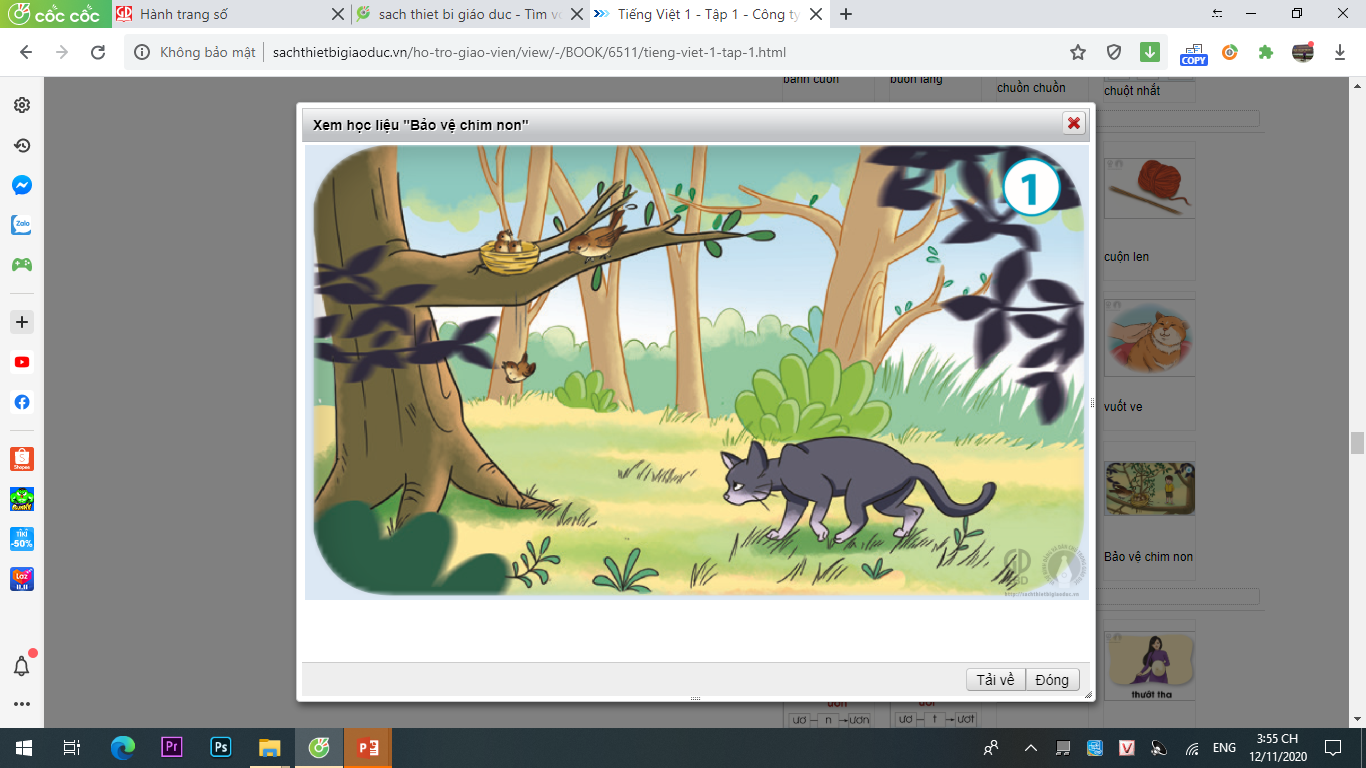 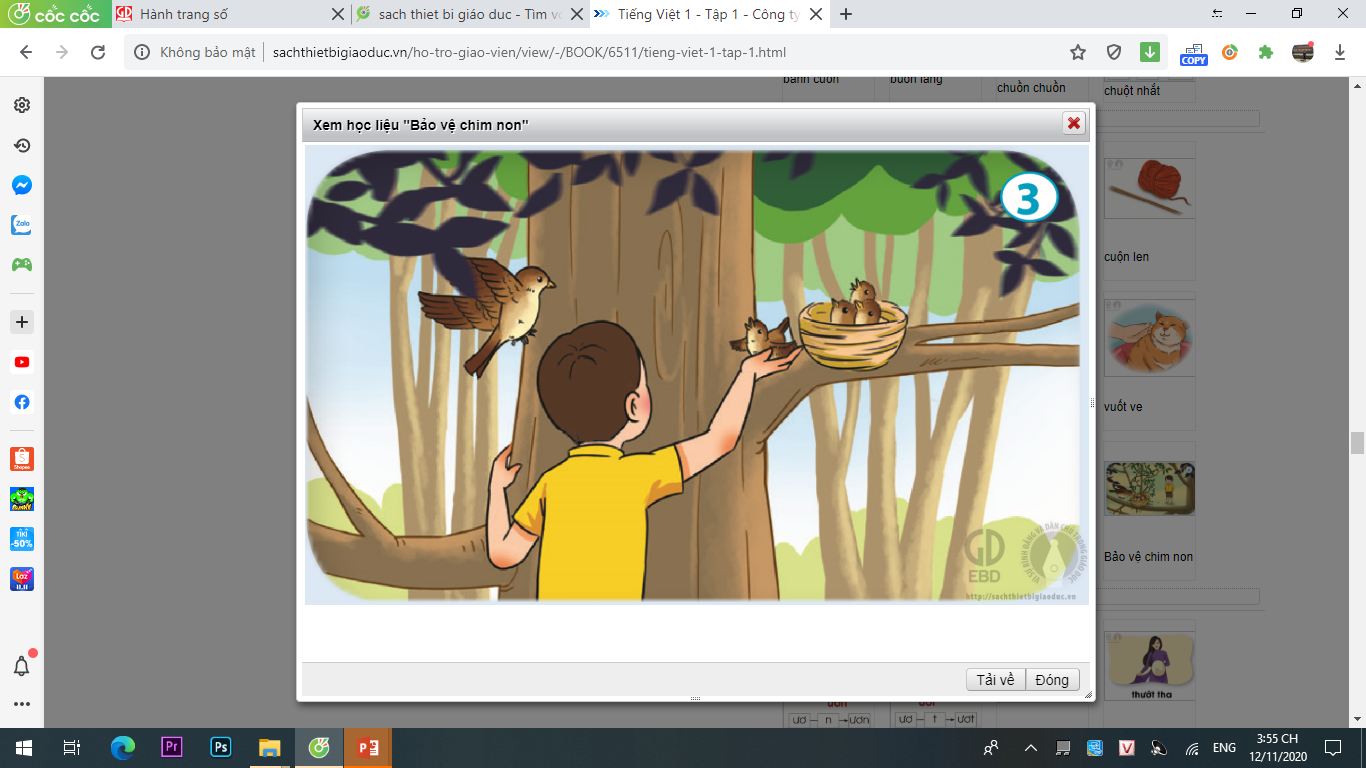 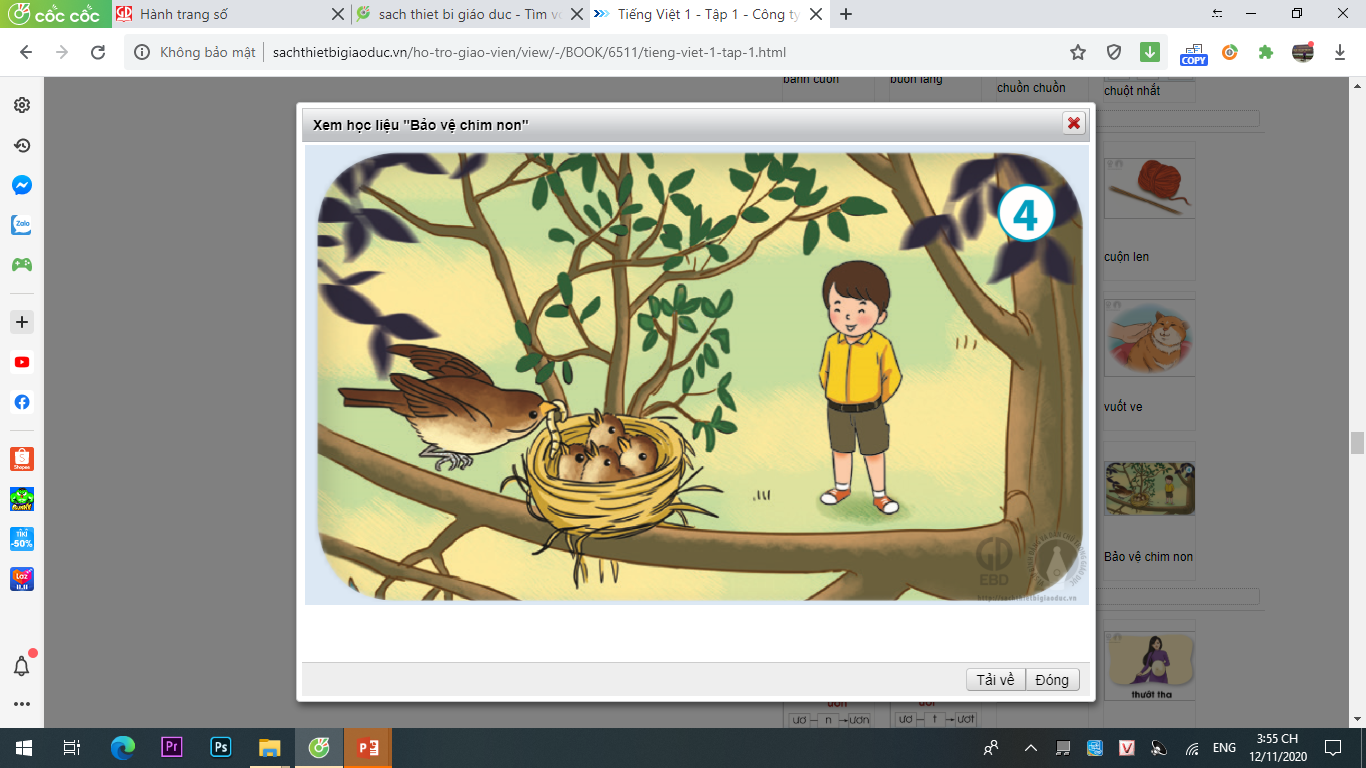 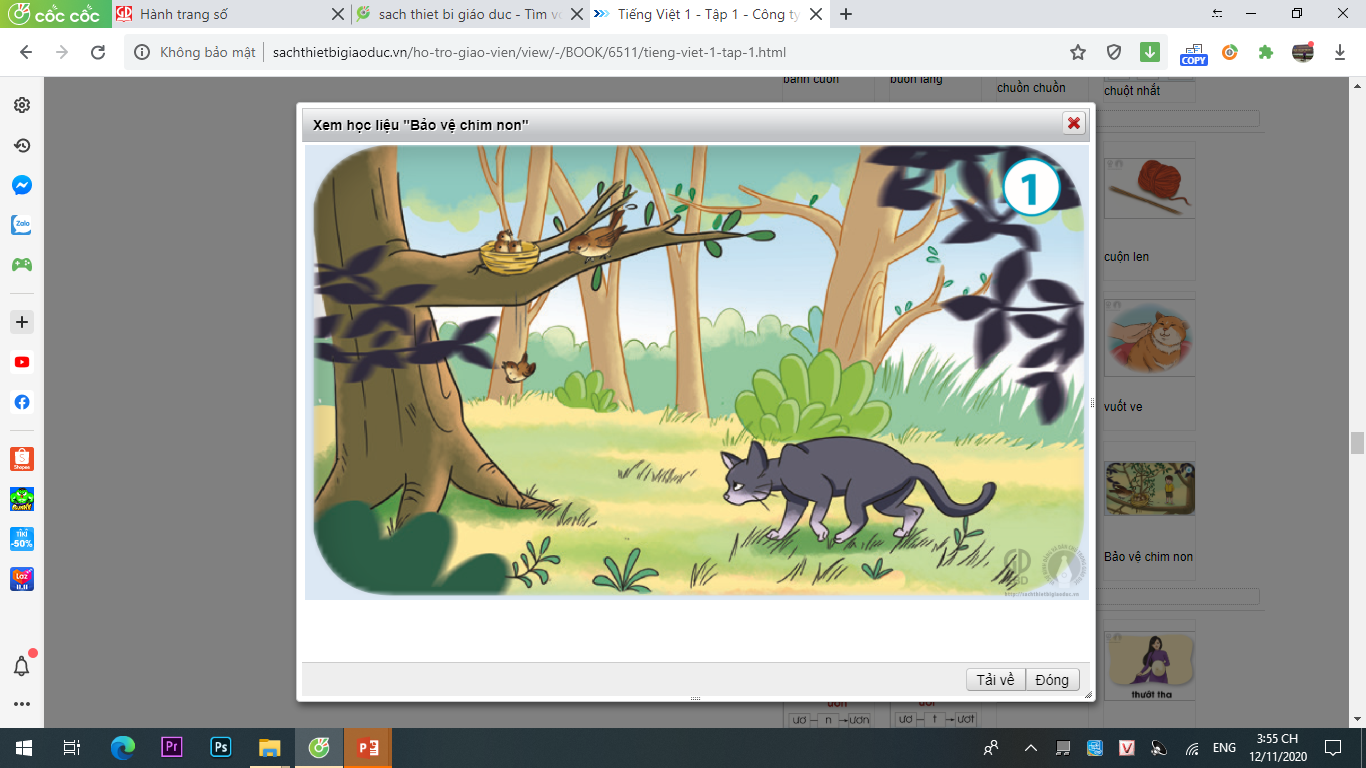 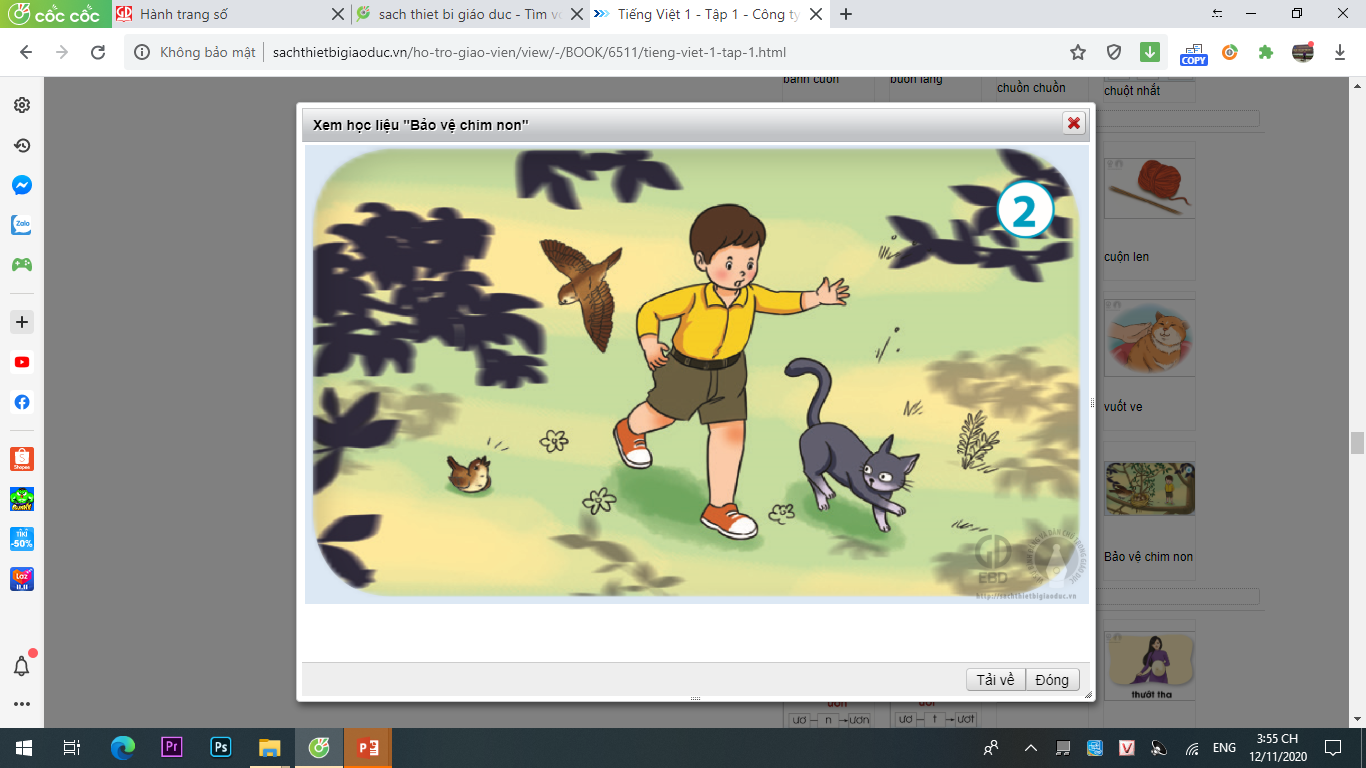 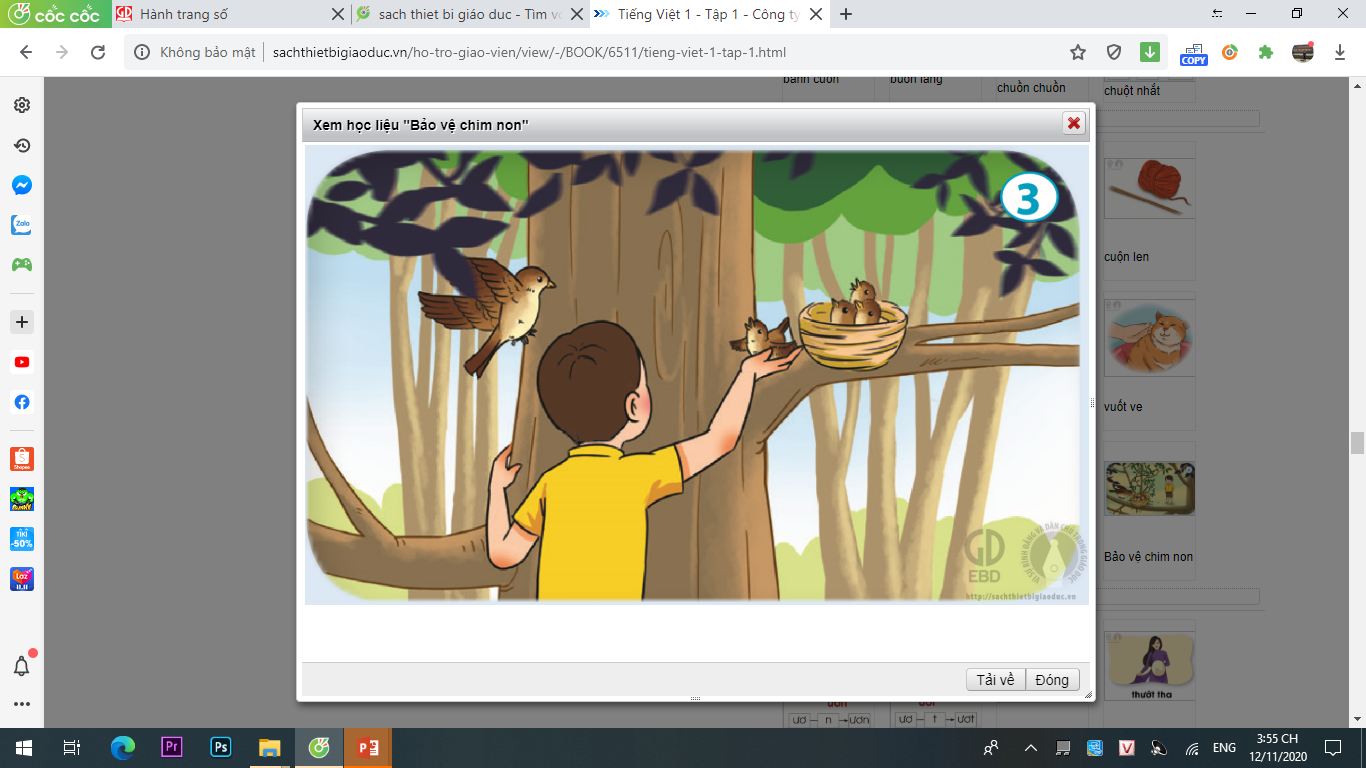 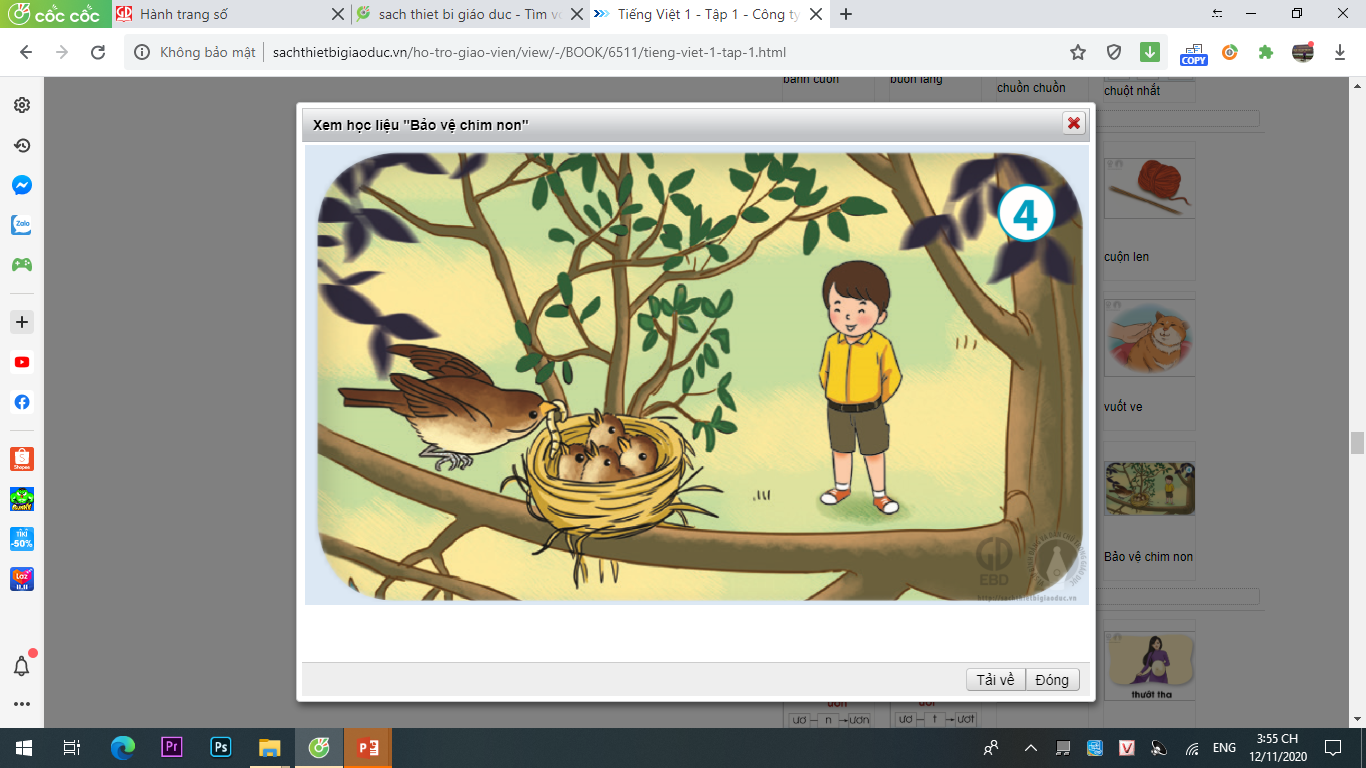 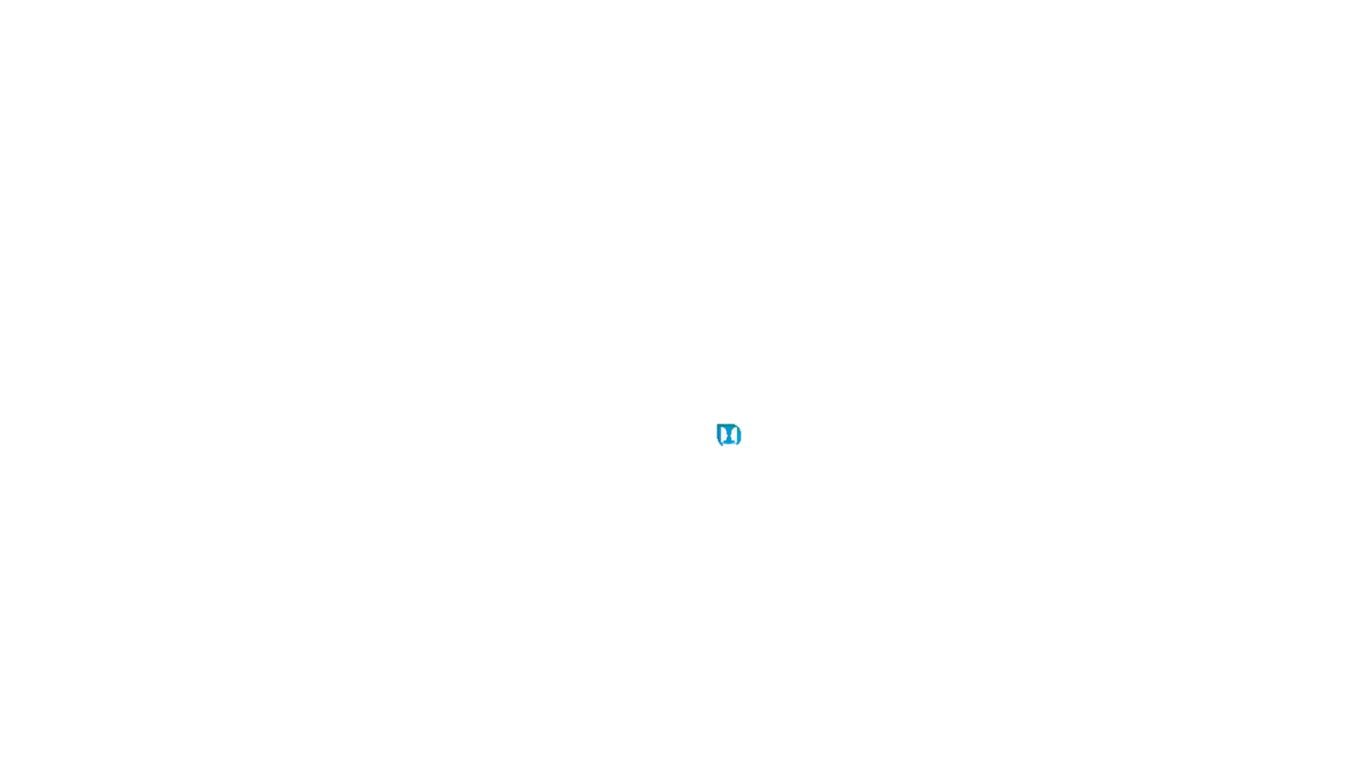 Nói và nghe
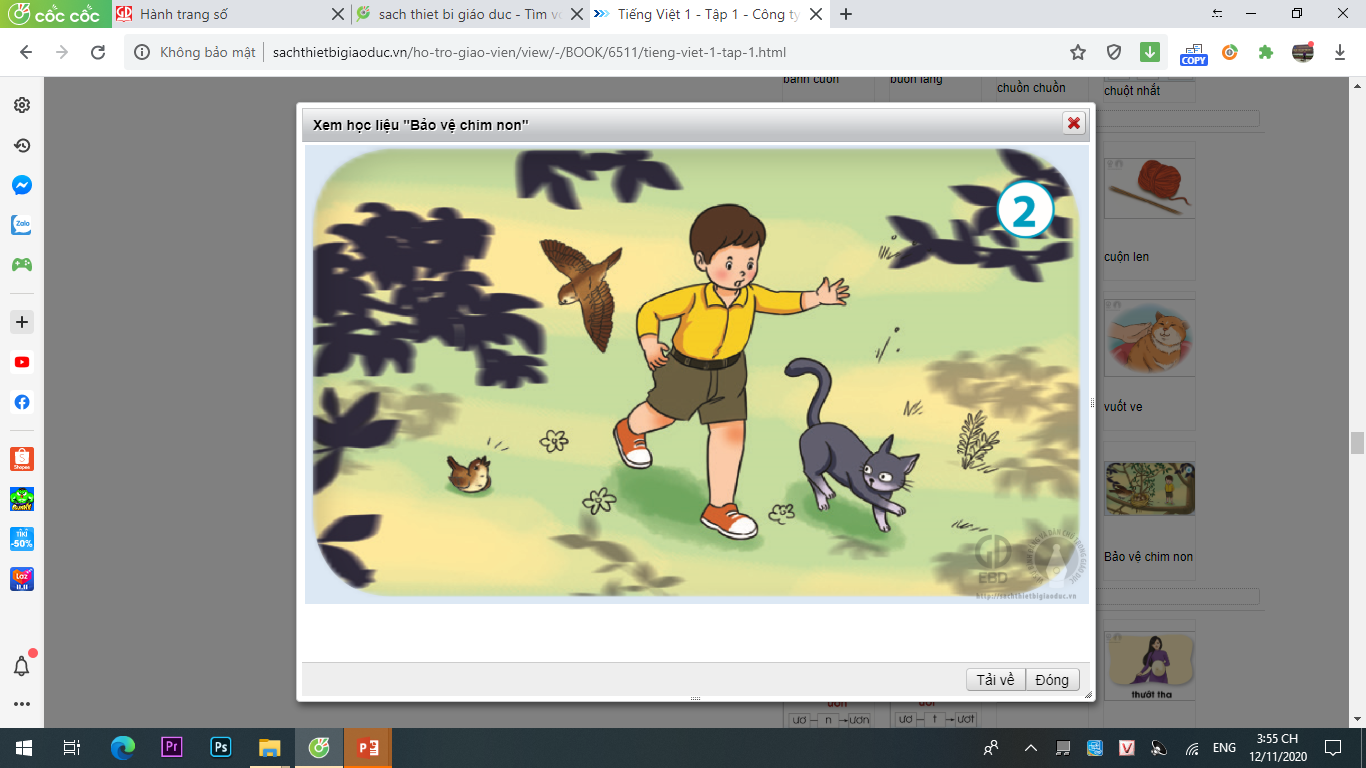 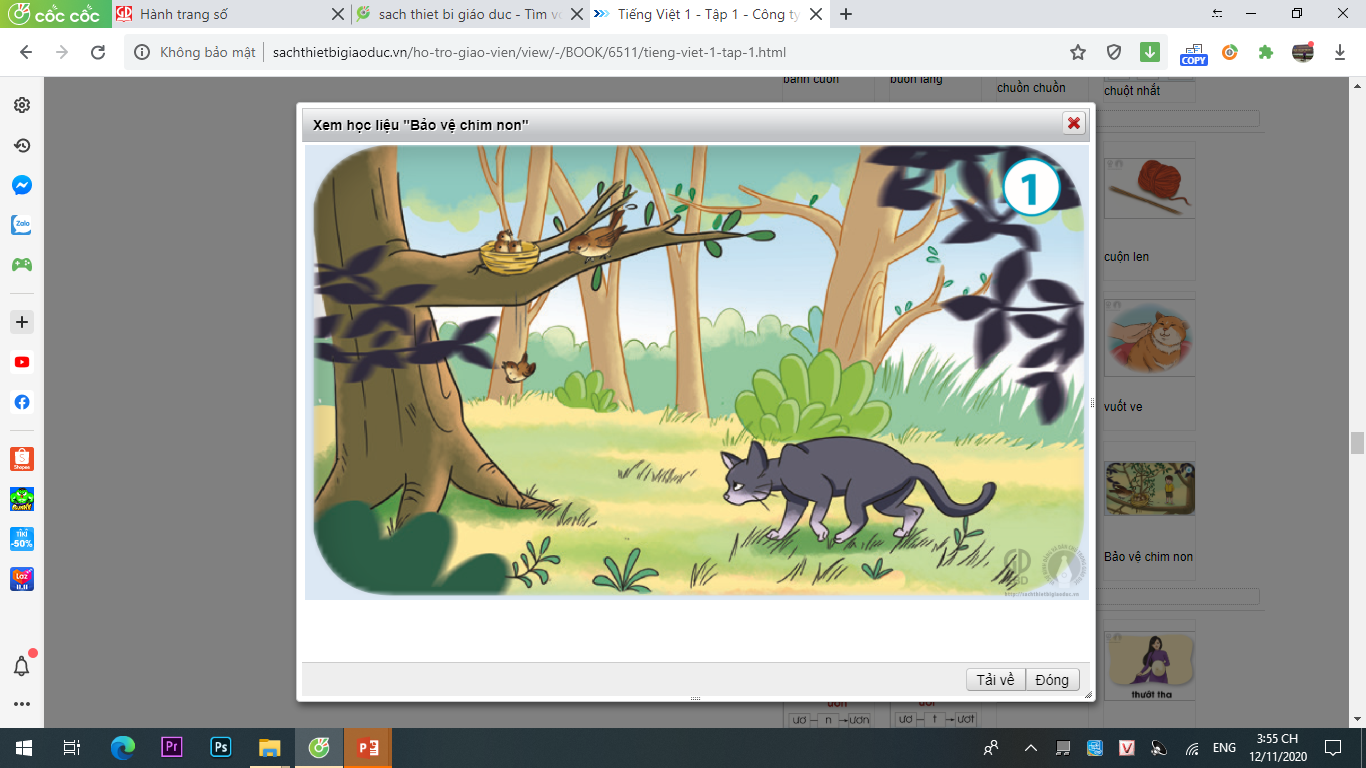 Chuyện gì xảy ra với chim non?
Cậu bé làm gì?
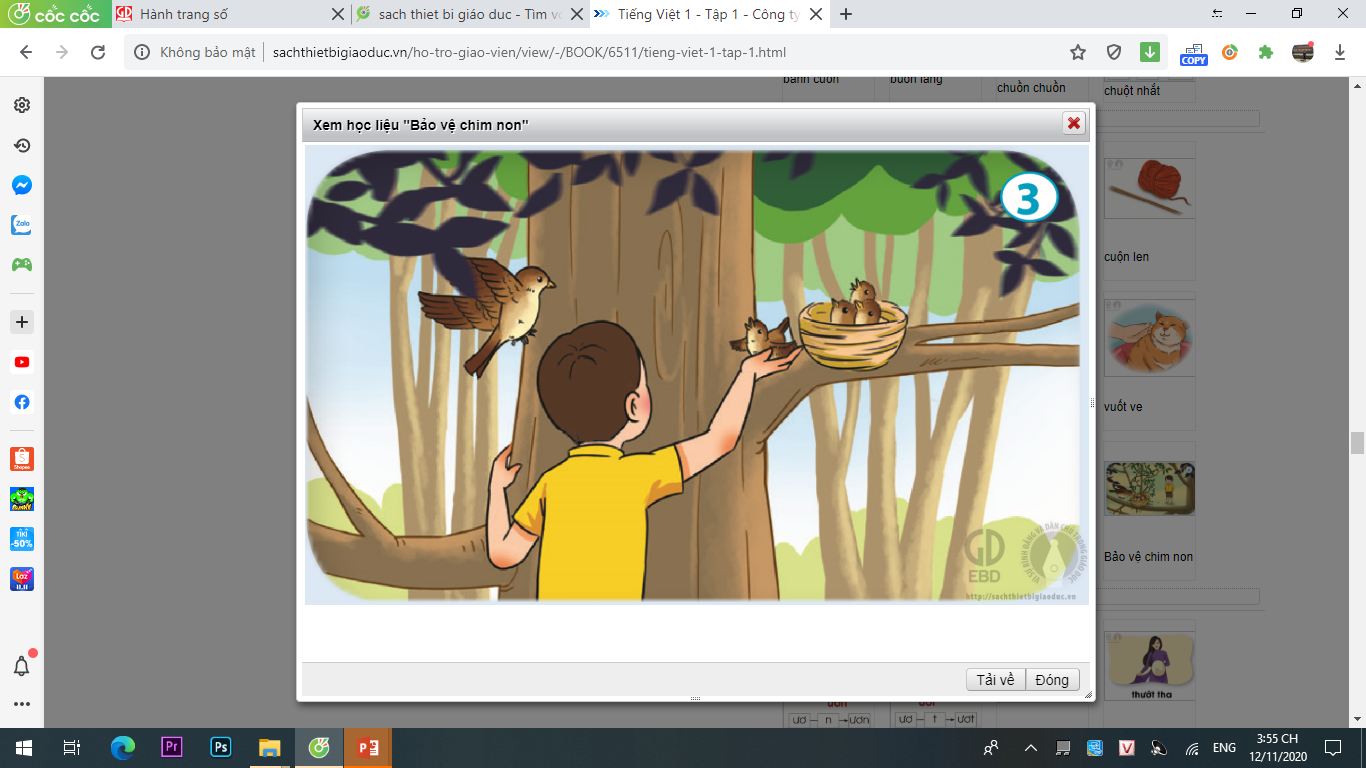 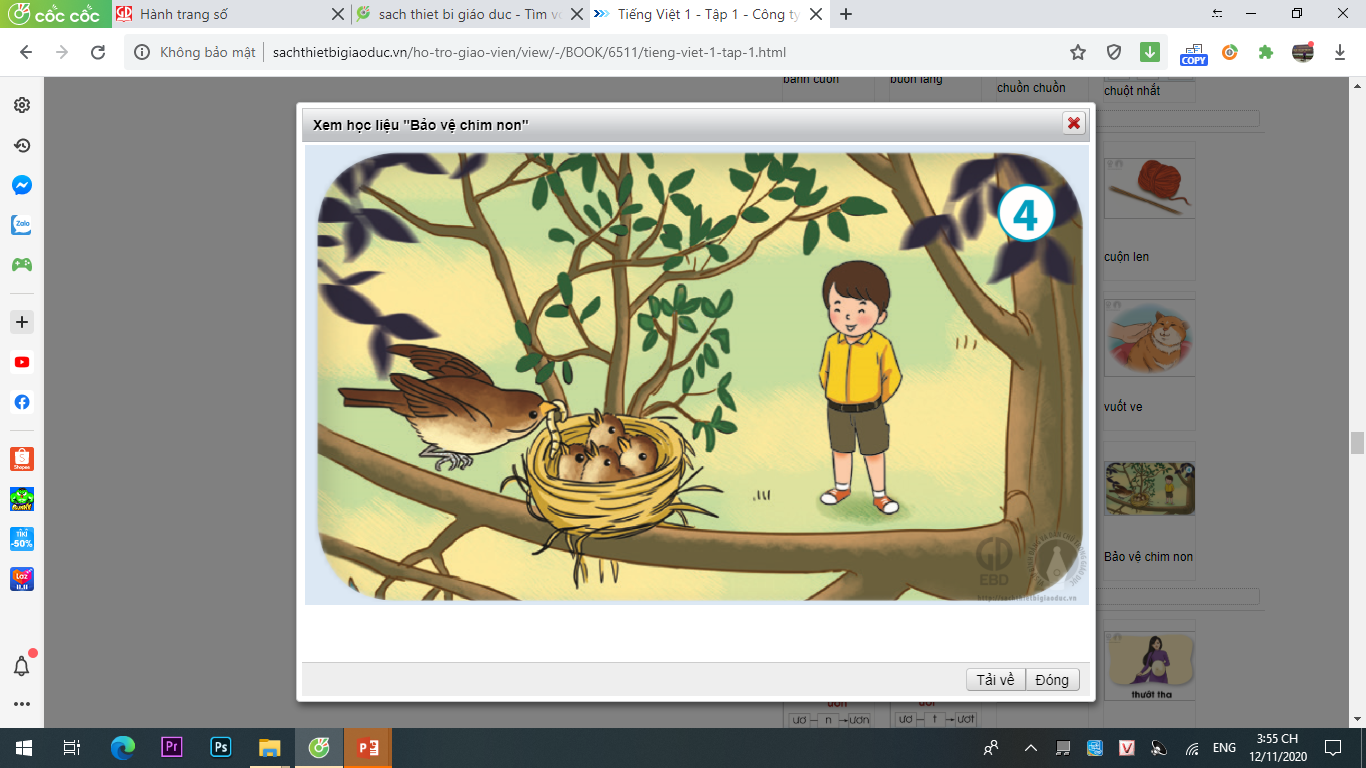 Rồi cậu bé làm gì?
Câu chuyện kết thúc như thế nào?
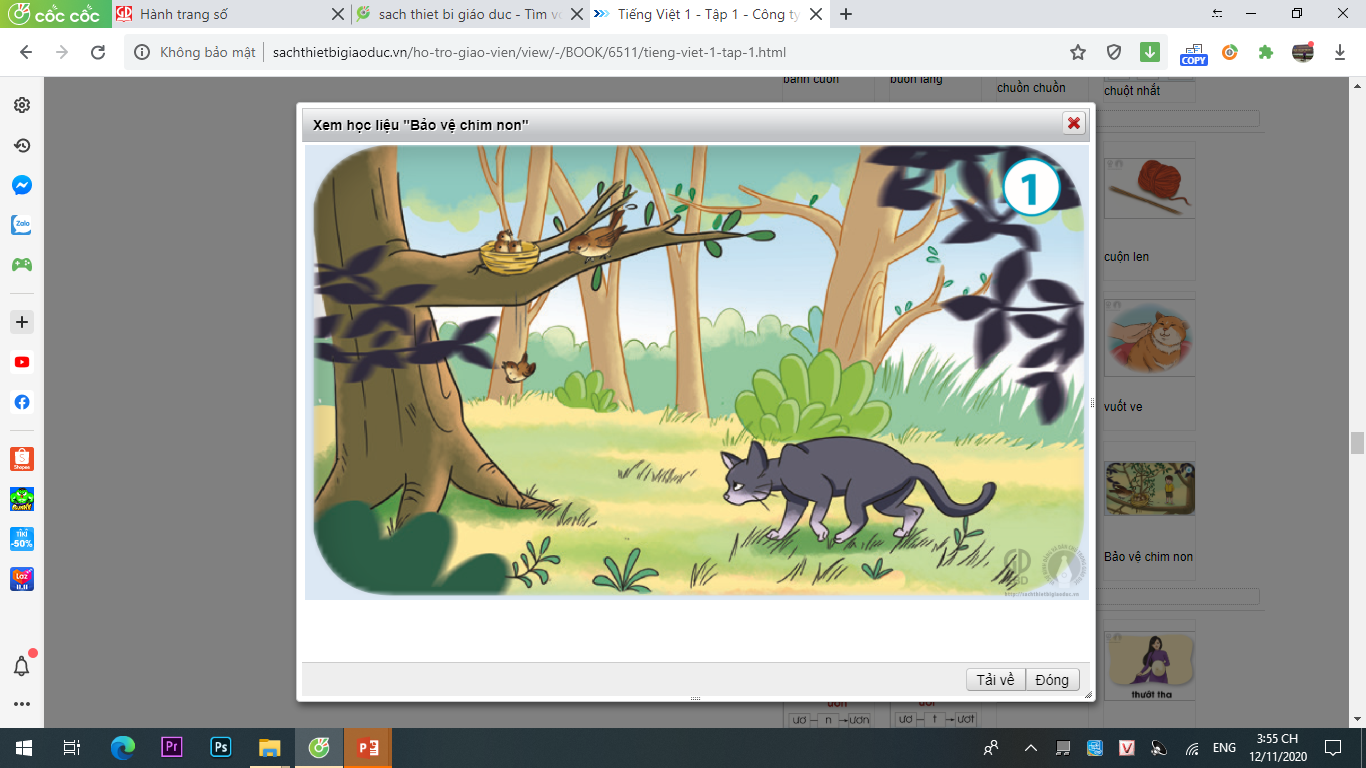 Chuyện gì xảy ra với chim non?
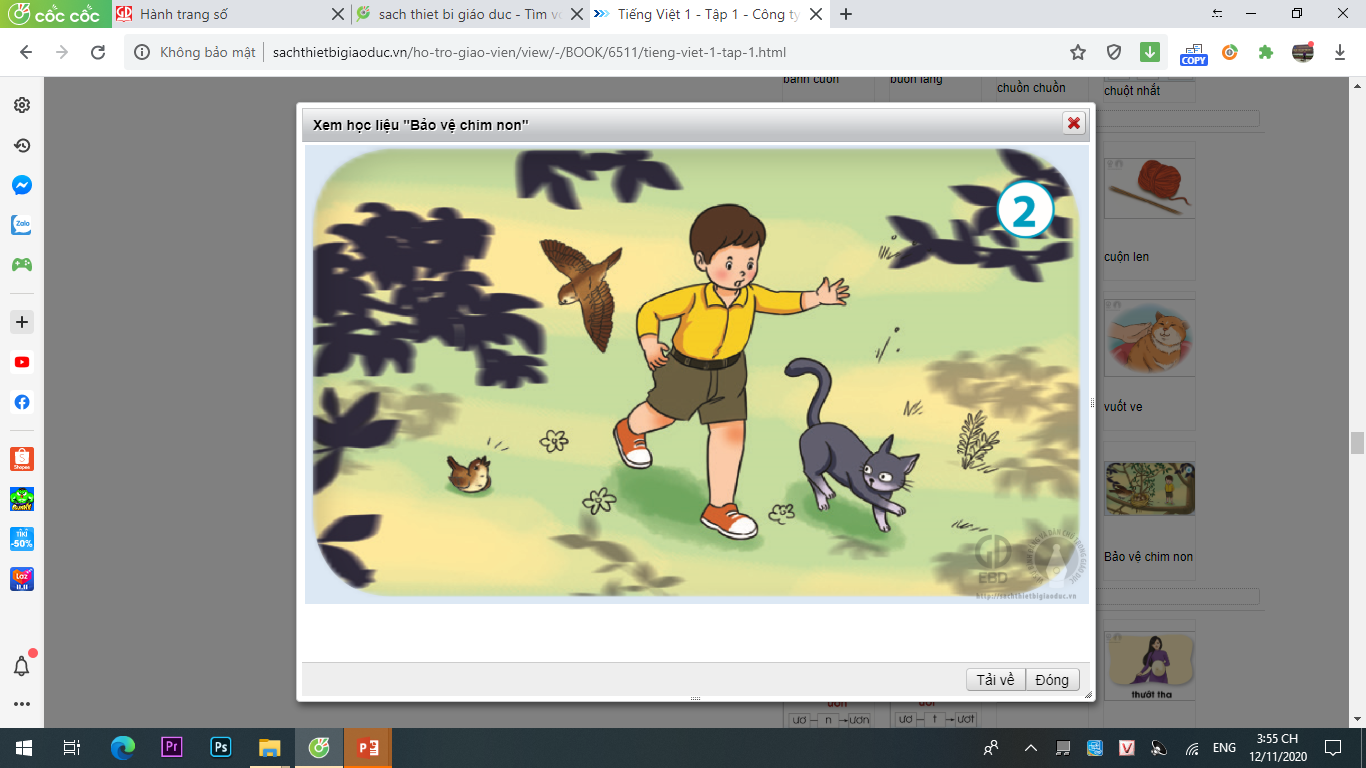 Cậu bé làm gì?
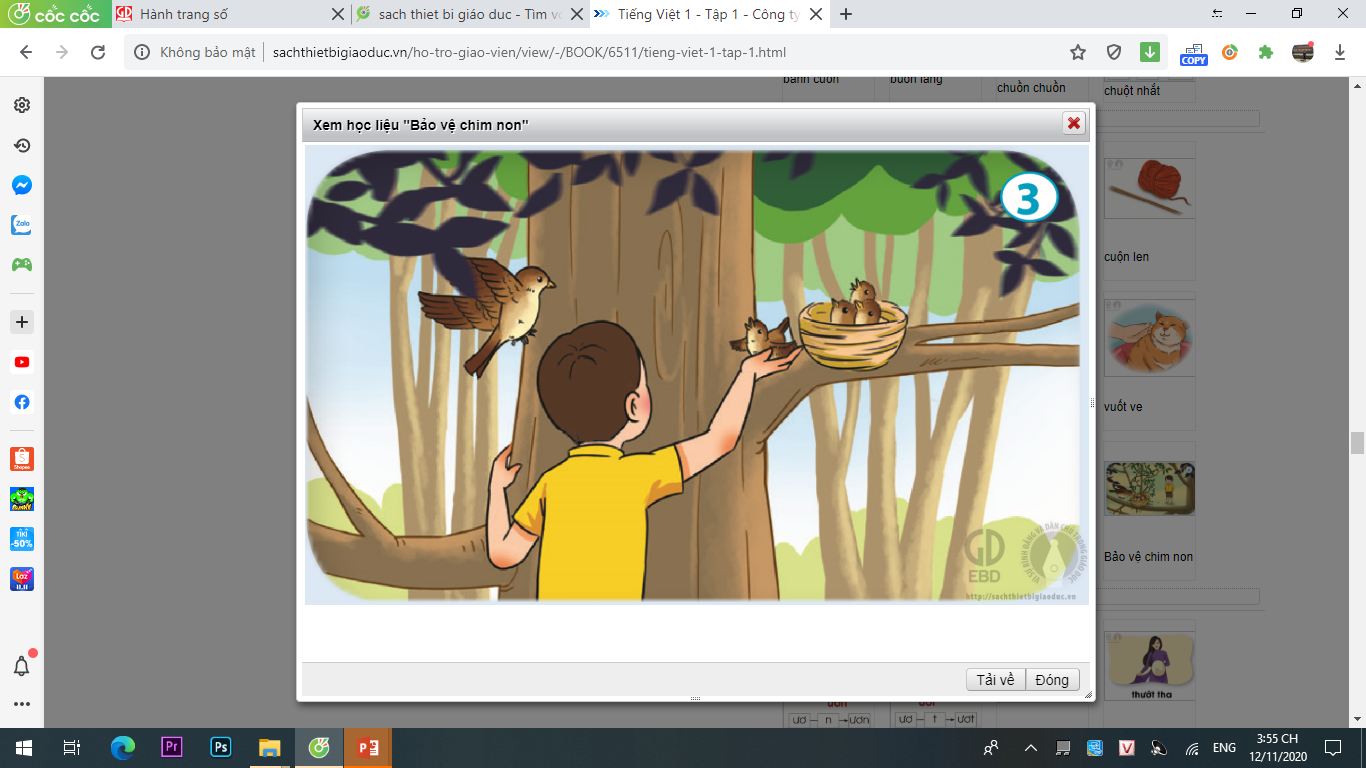 Rồi cậu bé làm gì?
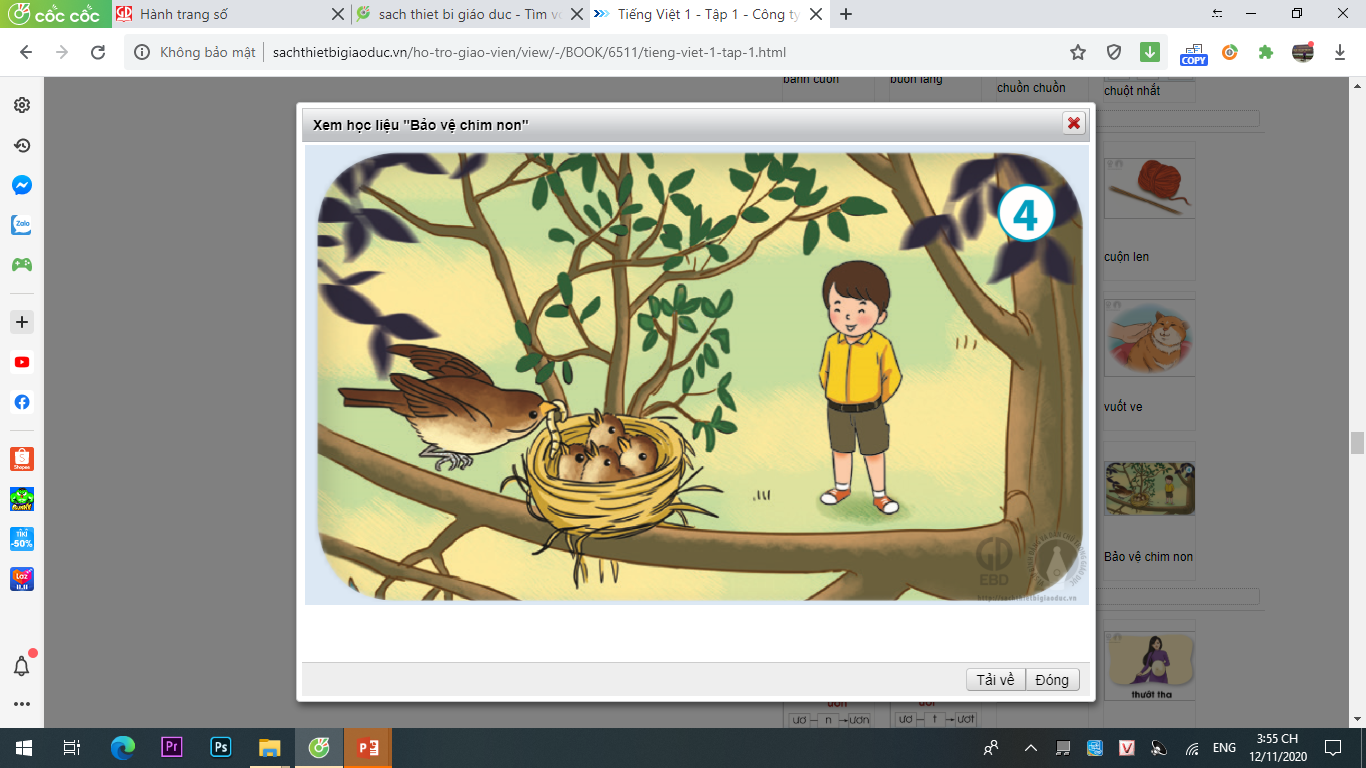 Câu chuyện kết thúc như thế nào?
Bảo vệ chim non
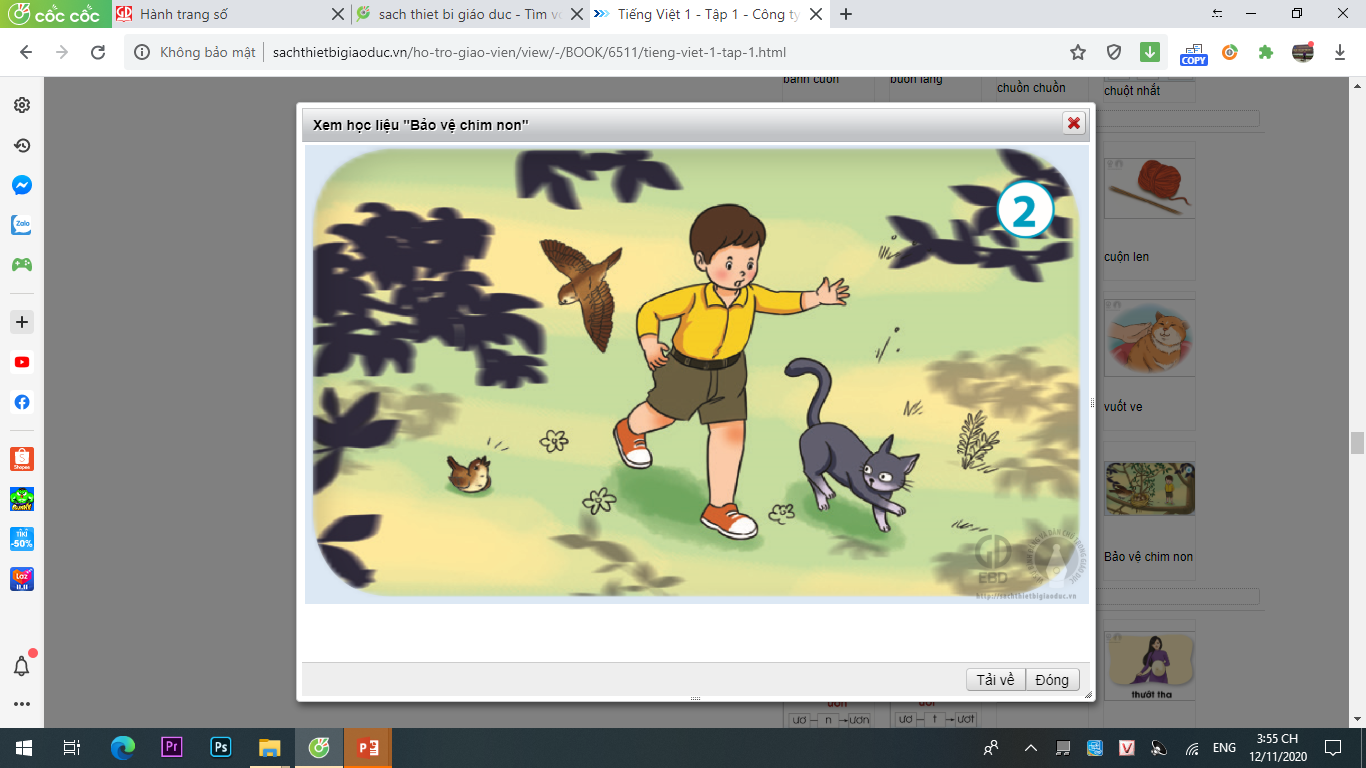 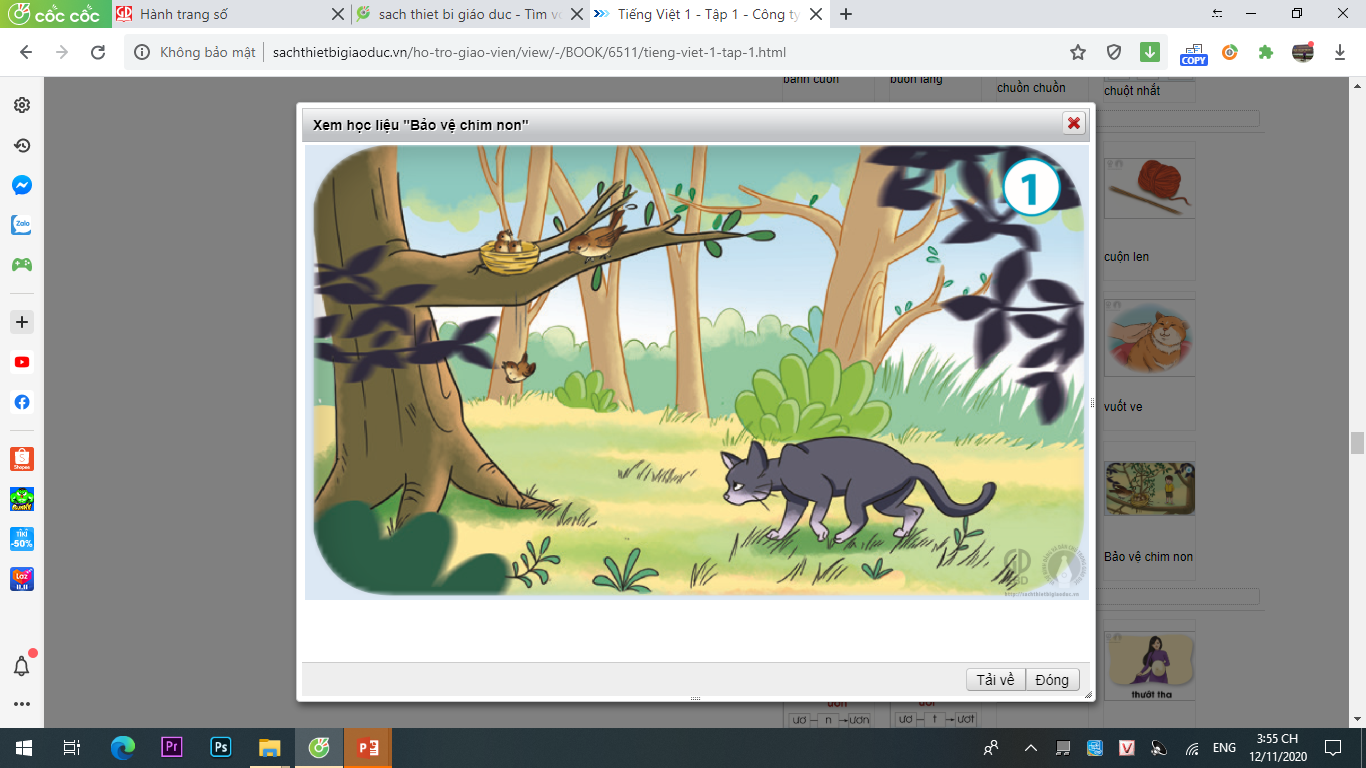 Cậu bé cảm thấy như thế nào?
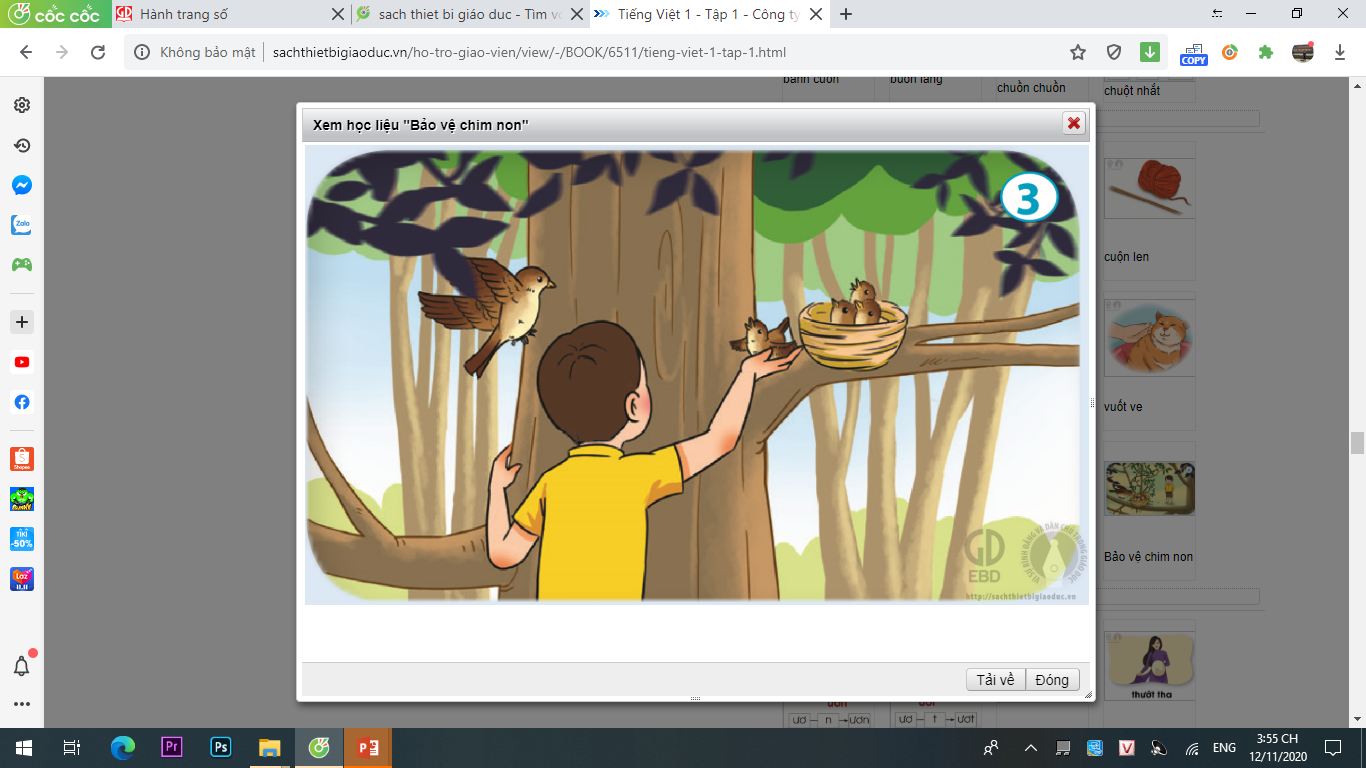 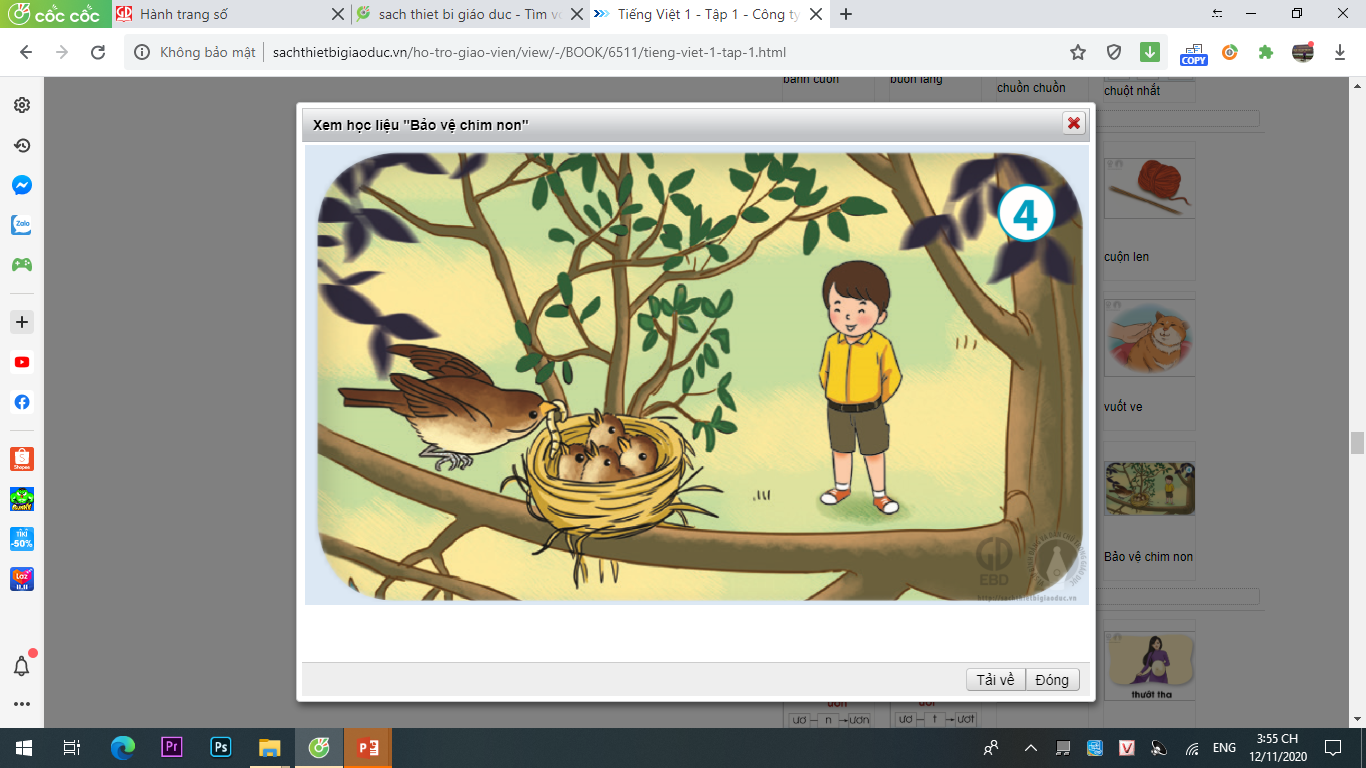 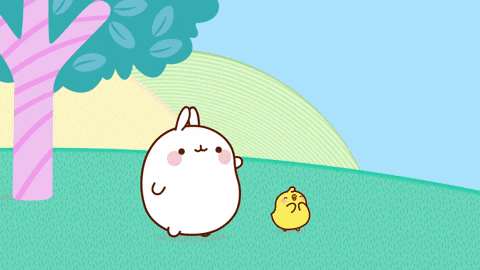 CHÚC CÁC EM HỌC GIỎI!
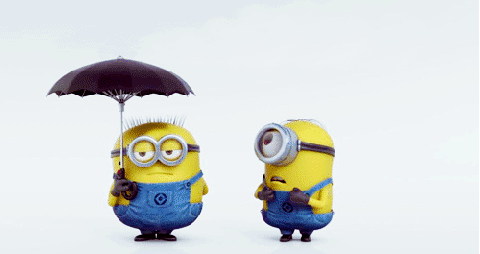